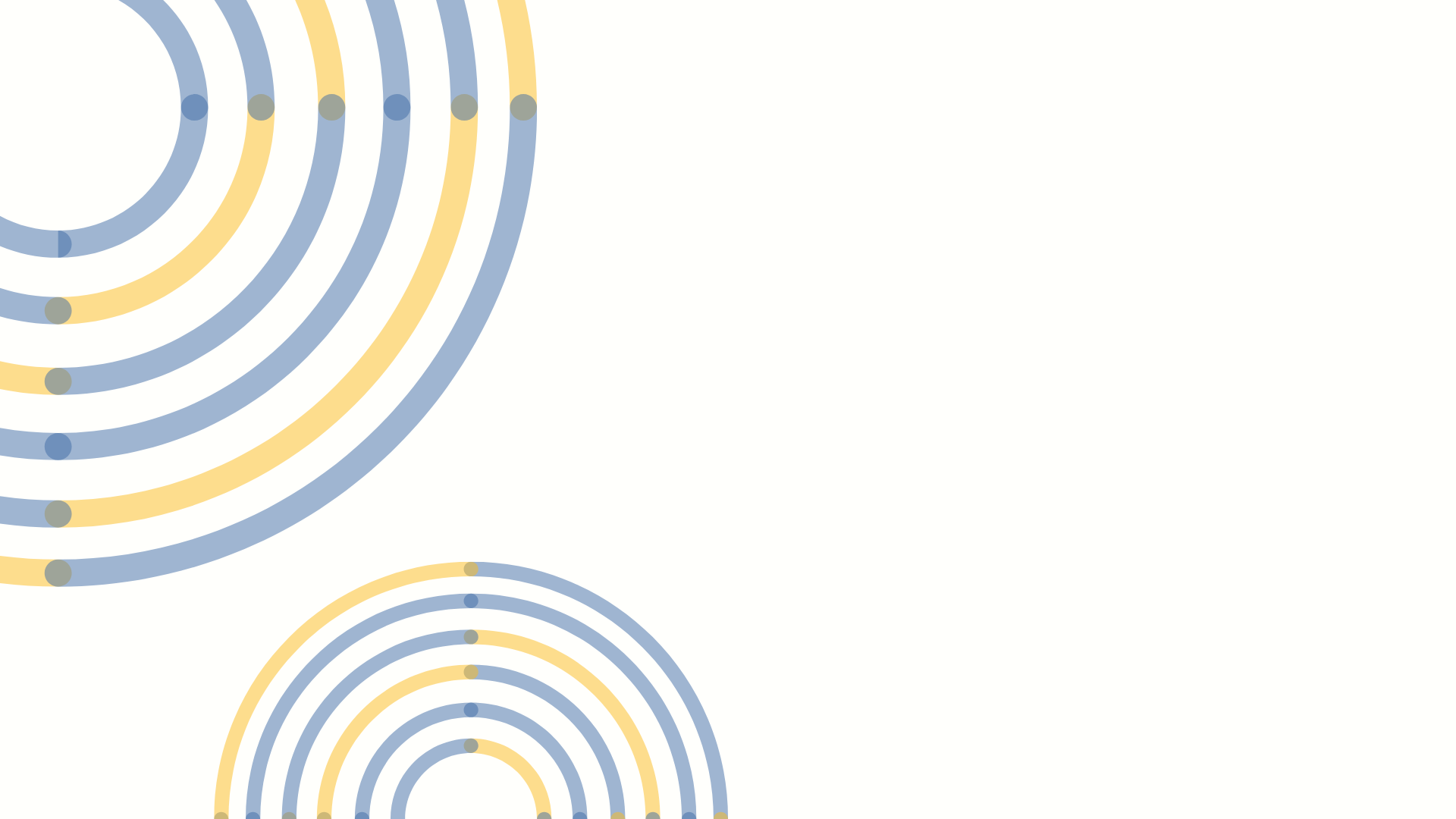 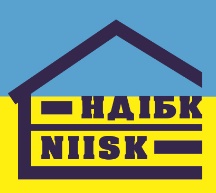 Державне підприємство 
«Державний науково-дослідний інститут будівельних конструкцій» (ДП НДІБК)



ОСОБЛИВОСТІ 
ЕЛЕКТРОННОГО ДЕКЛАРУВАННЯ
у 2021 році
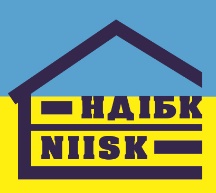 Загальні правила
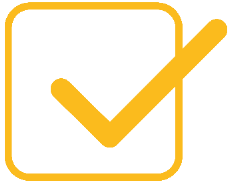 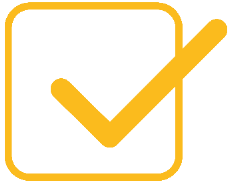 Об’єкти – всі об'єкти, що належать суб'єкту декларування та членам його сім’ї:
приватна власність, у т.ч. спільна власність
оренда
володіння
інше право користування

Форма правочину не важлива
Зазначення об’єкту декларування якщо:
наявний станом на 31 грудня
перебував у володінні/користуванні не менше половини днів звітного періоду

183 дні – для «щорічної» і «після звільнення»

 ½ звітного періоду – для декларації «перед звільненням»
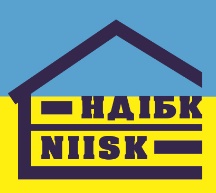 Загальні правила
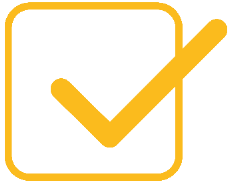 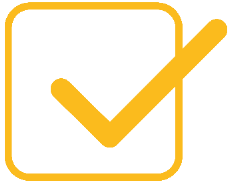 Власність:

декларується за наявності на кінець звітного періоду.
Володіння/користування об’єктом:

1) станом на 31 грудня 

ТА

2) не менше половини днів звітного періоду.
Власність ≠ володіння або користування
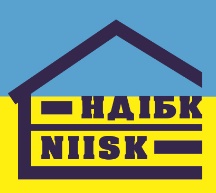 Загальні правила
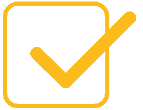 Зібрати дані про себе та членів сім’ї.

Вартість заокруглюється до одиниці за математичними правилами (крім номінальної вартості одного цінного папера).

Розмір (вартість) зазначається у гривні, крім розділу 12.

Вартість зазначається, якщо відома або повинна бути відомою за правочином.

Відомості про об’єкт декларування можуть дублюватися у різних розділах.
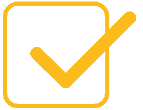 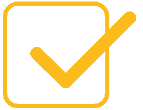 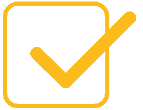 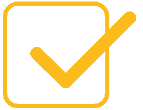 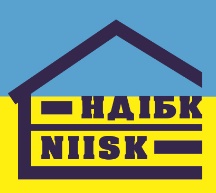 Загальні правила
Кількісні та вартісні  показники
Округлюються до 1:

Вартість криптовалюти та інших об’єктів у розділі 10.

Вартість об’єктів у розділах 3, 5, 6.

Грошові показники у розділах 11, 12, 13 та 14.
Не округлюються:

Площа об’єктів у розділі 3.

Номінальна вартість цінних паперів у розділі 7.

Вартість у грошовому вираженні та відсотках від загального капіталу у розділі 8.
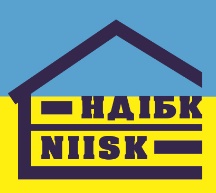 Розділ 1. Тип декларації
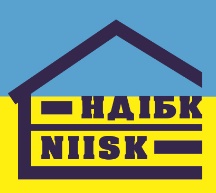 Розділ 1. Тип декларації
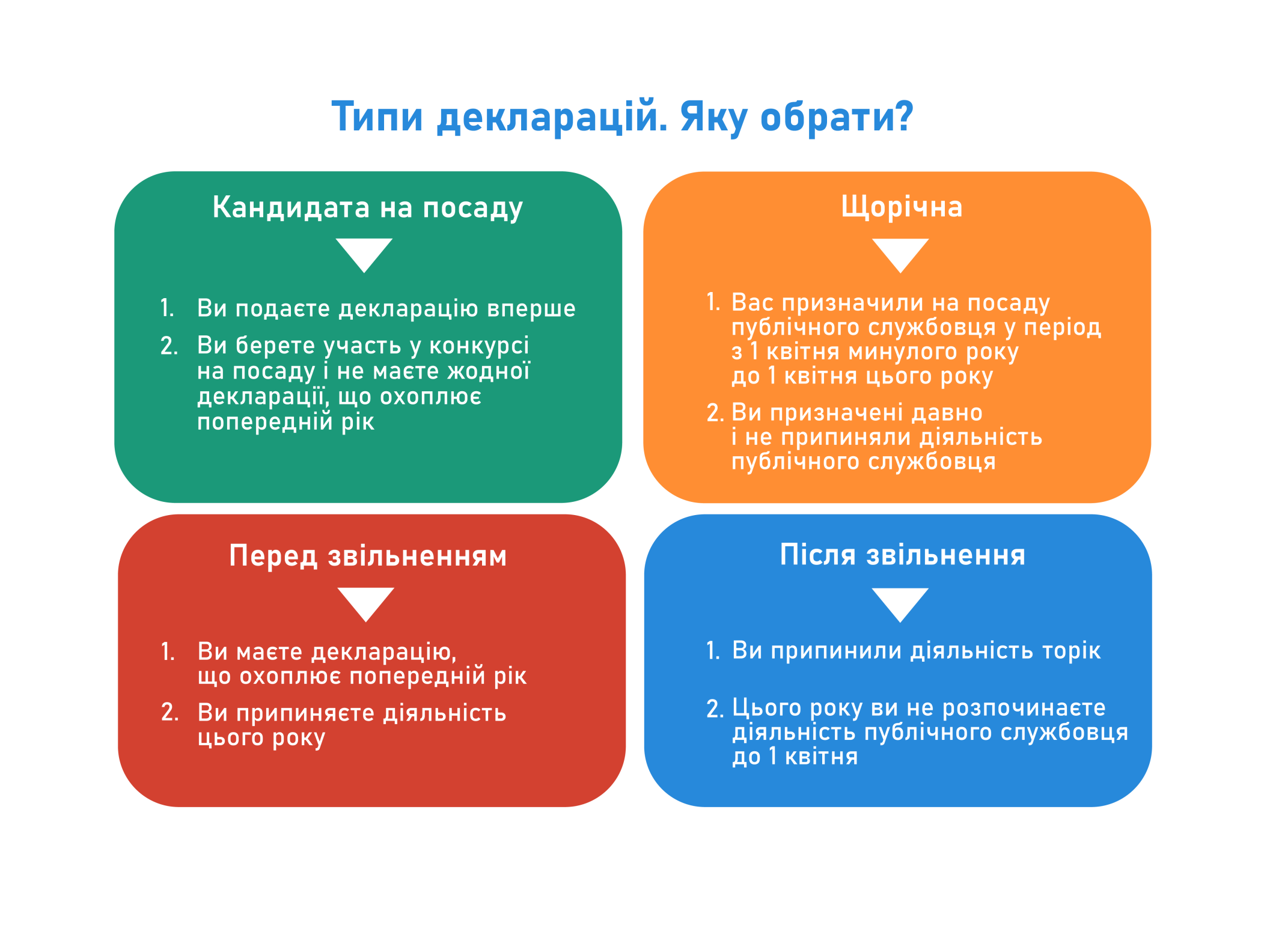 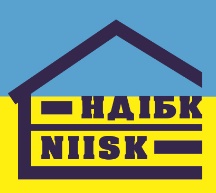 Розділ 1. «Щорічна» декларація
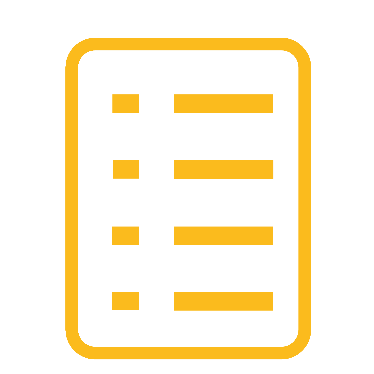 Декларація подається за період 1 січня до 31 грудня 
минулого року включно.

Кінцевий термін її подання – до 1 квітня поточного року.
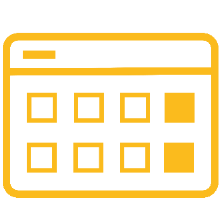 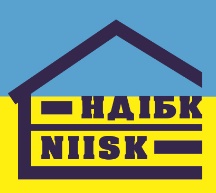 Розділ 1. Декларація «Перед звільненням»
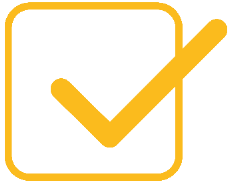 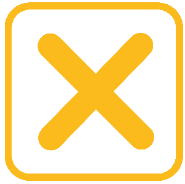 Подається у разі: 
припинення діяльності; 
не пізніше 20 робочих днів з дня припинення діяльності;
за період, не охоплений раніше поданими деклараціями.
Не подається у разі:
переведення;
звільнення у зв’язку з перемогою у конкурсі (за умови прийняття на роботу упродовж 20 робочих днівпісля звільнення);
втрата статусу суб’єкта декларування.
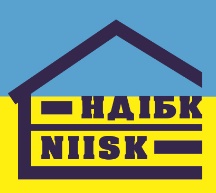 Розділ 1. Декларація «Після звільнення»
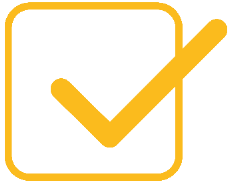 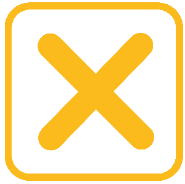 Подається особами, 
які припинили діяльність – до 00 год. 00 хв. 01 квітня наступного року після такого припинення.
Не подається, якщо до 01 квітня особа знову почала діяльність, та відповідно подає «щорічну» декларацію.
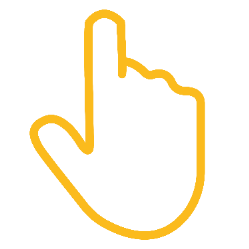 Посада та статуси зазначаються ті, з яких особа звільнилася.
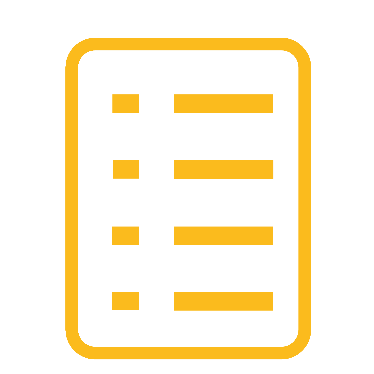 Охоплює попередній рік (період з 01 січня 
до 31 грудня минулого року включно).
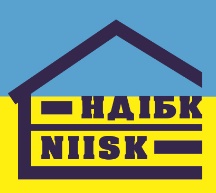 Розділ 2.1. Інформація 
про суб’єкта декларування
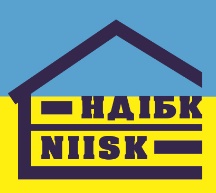 Розділ 2.1. Інформація про суб’єкта декларування
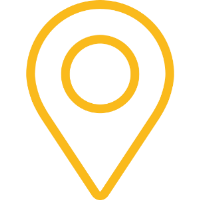 Зареєстроване та фактичне місце проживання.


Інформація про місце реєстрації та фактичного проживання, зазначена у цьому розділі, підлягає дублюванню у розділі 3 «Об’єкти нерухомості».
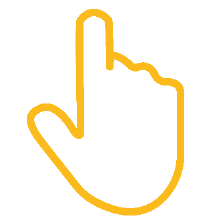 Розділ 2.2. Інформація про членів сім’ї 
суб’єкта декларування
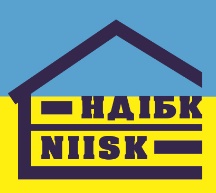 Члени сім’ї: 

1) чоловік, дружина
2) неповнолітні діти суб’єкта декларування
3) особи, які: 
спільно проживають,
пов’язані спільним побутом, 
мають взаємні права та обов’язки
Немає обов'язку звертатися до суду для встановлення факту спільного проживання
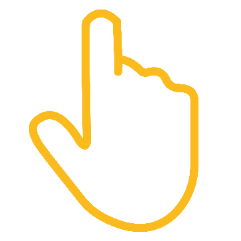 станом на 31 грудня
сукупно упродовж 183 днів протягом року, що передує року подання декларації
Розділ 2.2. Інформація про членів сім’ї 
суб’єкта декларування
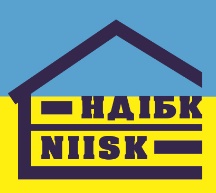 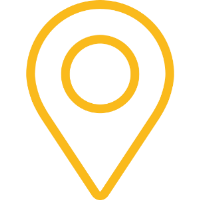 Зареєстроване місце проживання.


Інформація про місце реєстрації, зазначена у цьому розділі, підлягає дублюванню у розділі 3 «Об’єкти нерухомості».
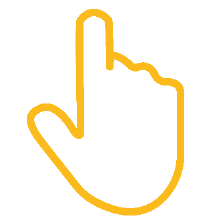 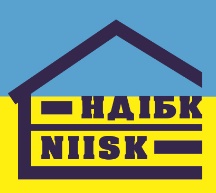 Розділ 2.1. та 2.2.
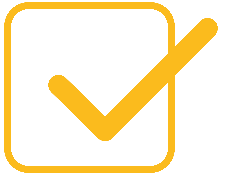 Серія та номер паспорту		

Свідоцтво про народження

УНЗР
Серія у паспорті та свідоцтві 
вноситься українськими літерами

Номер зазначається без пробілу 
після серії документа

Перший символ у свідоцтві – «1»
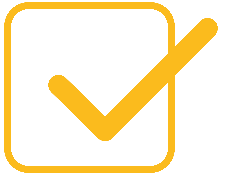 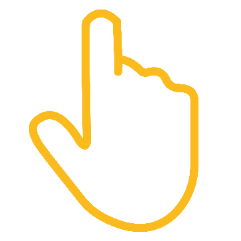 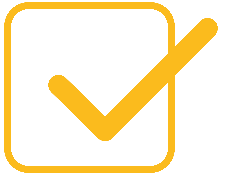 Розділ 2.1. та 2.2  Унікальний номер запису 
в Єдиному державному демографічному реєстрі
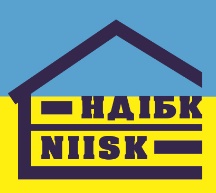 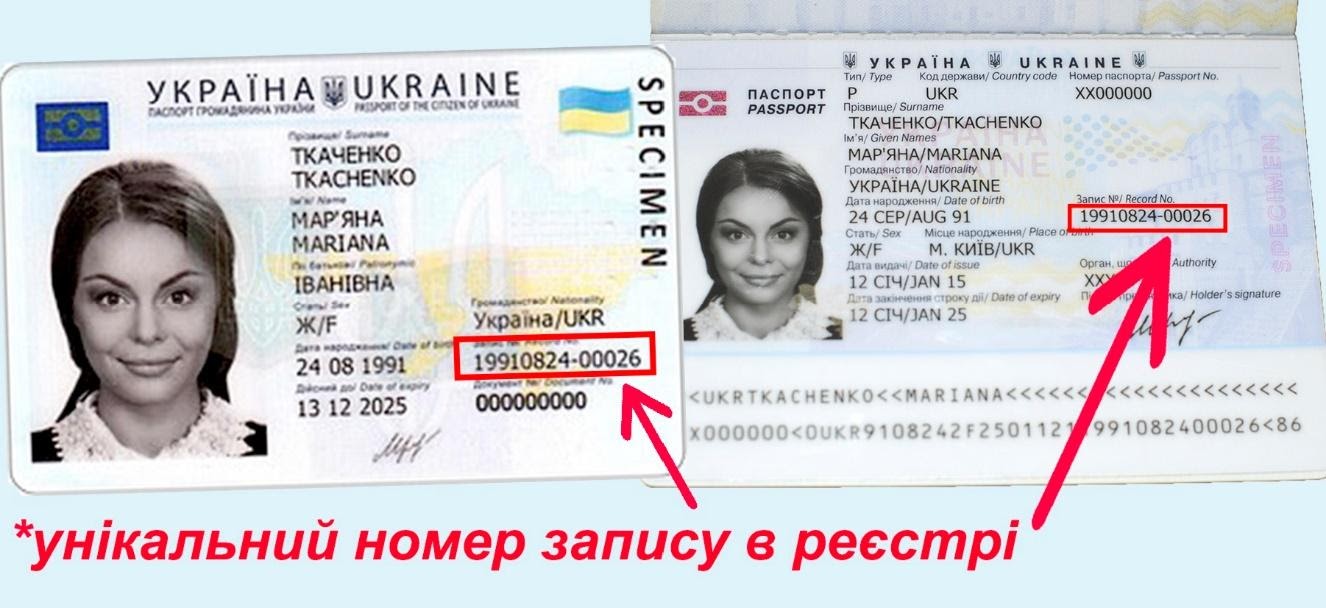 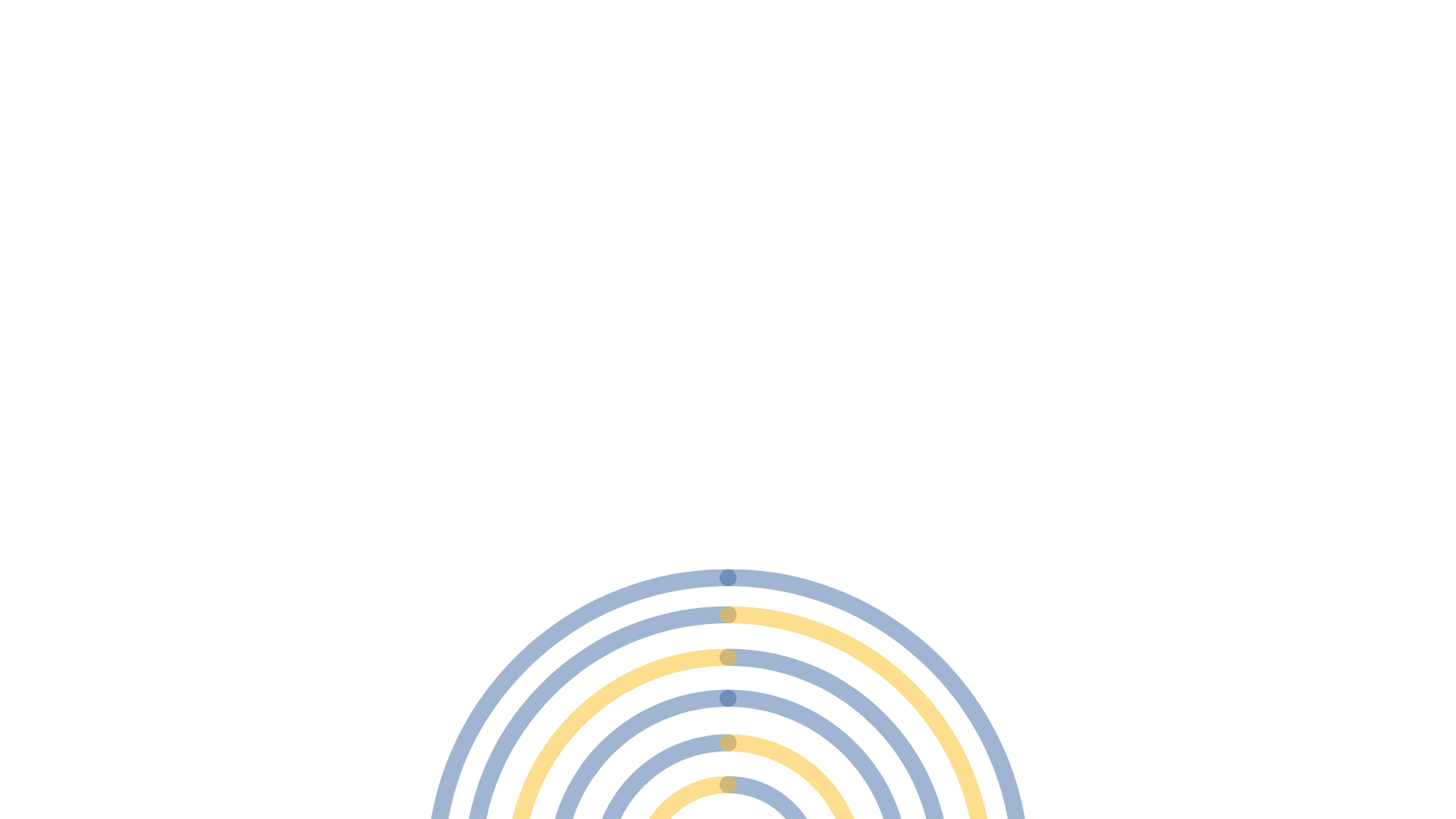 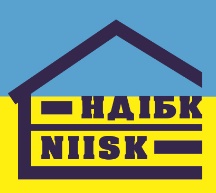 Розділ 3. 
Об’єкти нерухомості
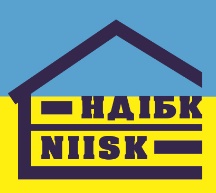 Розділ 3. Об’єкти нерухомості
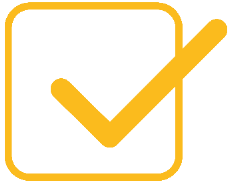 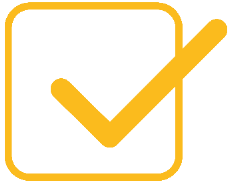 Об’єкти нерухомості, що належать суб'єкту декларування та членам його сім’ї:
 
приватна власність, у т.ч. спільна власність
оренда
володіння
інше право користування

Форма правочину не важлива
Зазначення об’єкту нерухомості якщо:
наявний станом на 31 грудня
перебував у володінні/користуванні не менше половини днів звітного періоду

183 дні – для «щорічної», «кандидата на посаду» і «після звільнення»

 ½ звітного періоду – для декларації «перед звільненням»
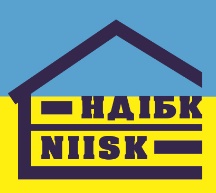 Розділ 3. Оренда
Ознаки: 

	строковість 
	платність 
	поверненість

може бути обумовлено усно
або в договорі
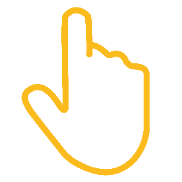 Форма договору для декларування не важлива 

Найм житлового будинку – користування земельною ділянкою
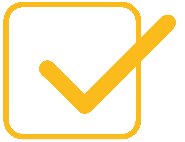 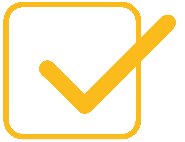 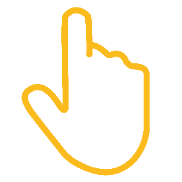 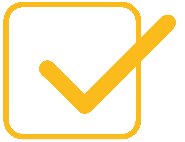 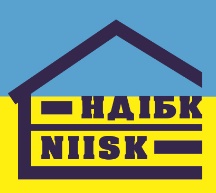 Розділ 3. Особливості декларування
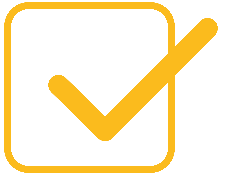 Площа

Реєстраційний номер

Вартість

Дата набуття права

Власність/користування

Місце реєстрації та фактичного проживання
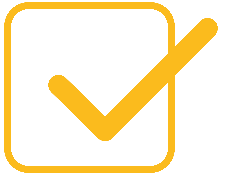 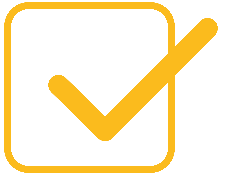 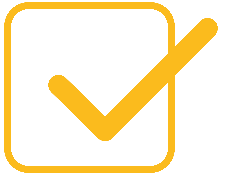 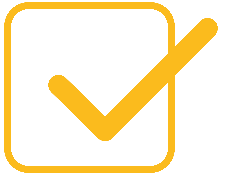 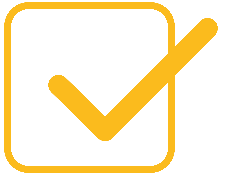 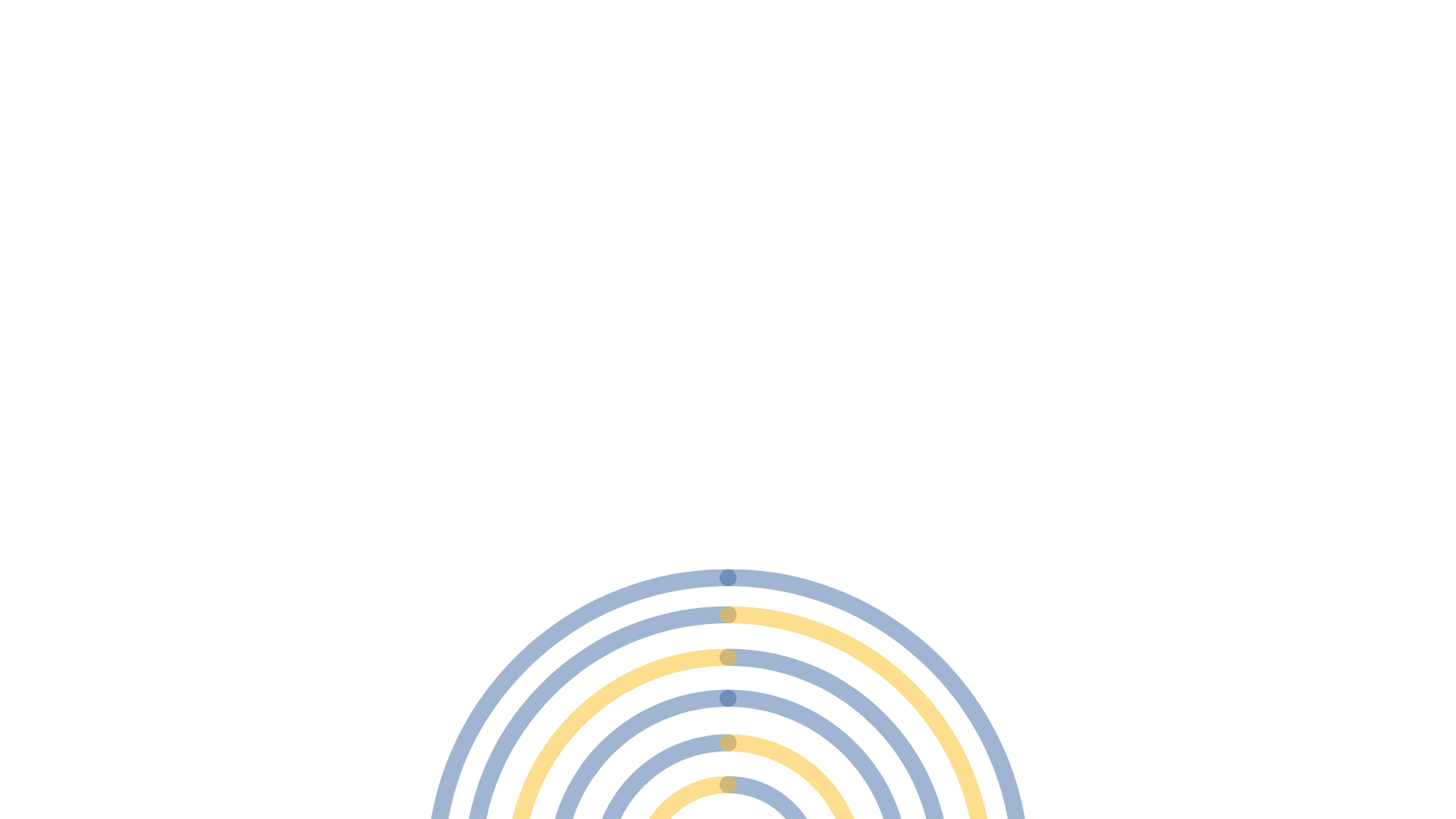 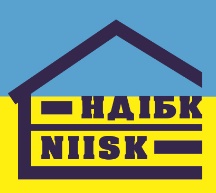 Розділ 4. 
Об’єкти незавершеного
будівництва
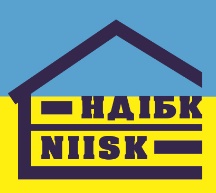 Розділ 4. Об’єкти незавершеного будівництва
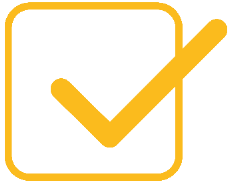 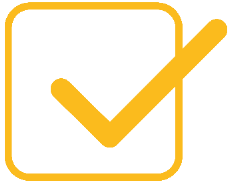 Це об'єкт, щодо якого станом 
на 31 грудня:
не завершено будівництво
завершено будівництво, але об'єкт не прийнятий в експлуатацію
об'єкт прийнятий в експлуатацію, але право власності на нього не зареєстроване в установленому законом порядку
Відомості про об’єкт зазначаються, якщо:
будівництво  здійснює  декларант або член його сім’ї
він розташований на земельній ділянці, що належить декларанту/членам його сім’ї на праві власності, оренди чи іншому праві користування
повністю/частково побудований з матеріалів чи за кошти декларанта/ членів його сім’ї (необхідно декларувати майнові права як «незавершене будівництво»)
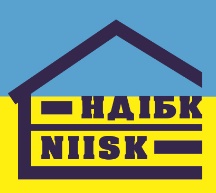 Розділ 4. Об’єкти незавершеного будівництва
Квартира у багатоповерховому будинку
Інвестиційний сертифікат
Предмет договору – майнові права
Попередній договір
Розділ 4
Розділ 7
Наявне фінансове зобов’язання, що перевищує 50 ПМ
Суб’єкт декларування здійснив видаток, що перевищує 50 ПМ
Кошти передані у фонд фінансування або як гарантійний внесок
Якщо також набуто майнові права
Додатково розділ 12
Додатково
розділ 4
Розділ 14
Розділ 13
Управителем відкрито рахунок на ім’я СД/члена сім’ї
Додатково розділ 12.1
Суб’єкт декларування здійснив видаток, що перевищує 50 ПМ
Додатково розділ 13
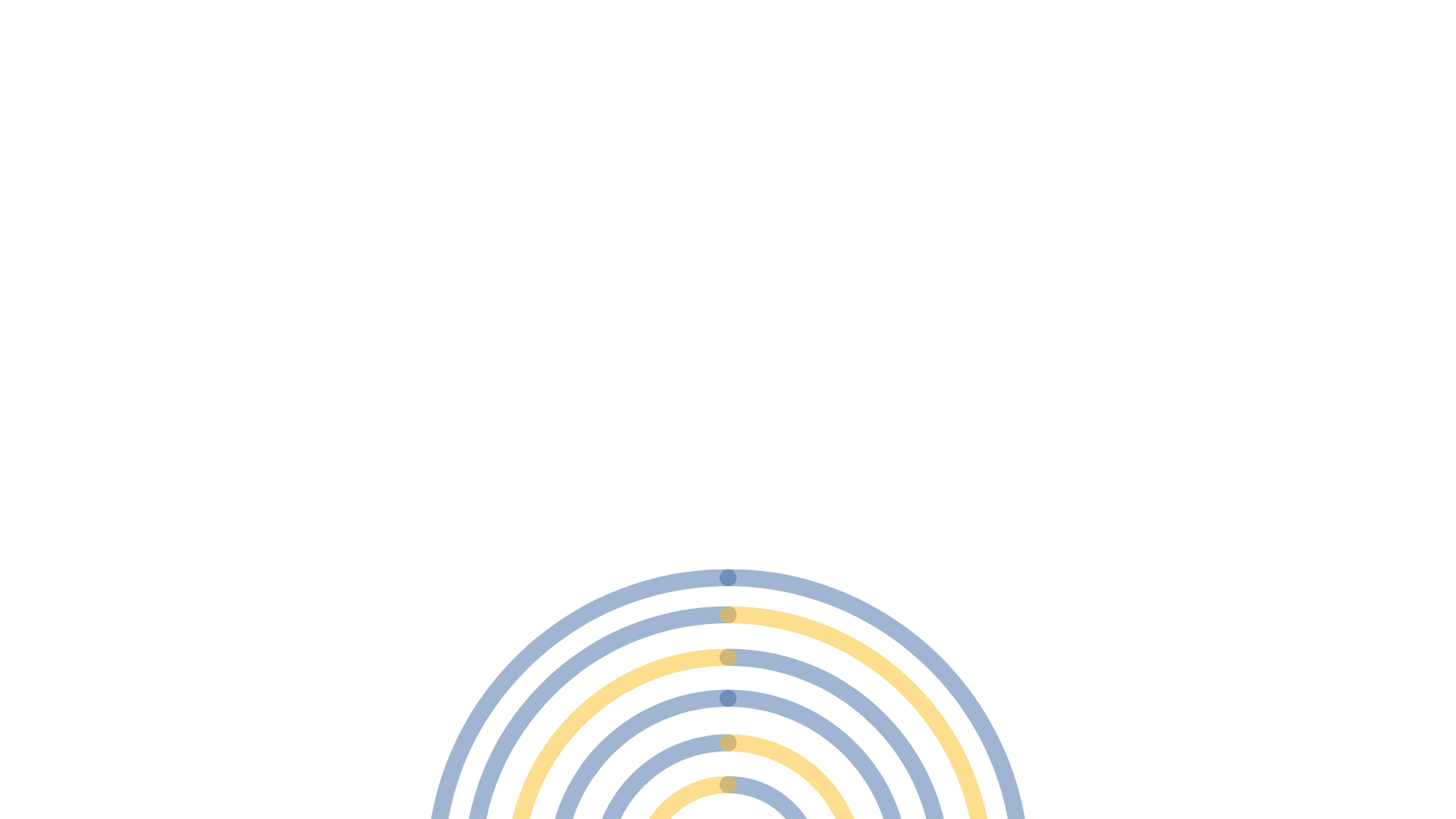 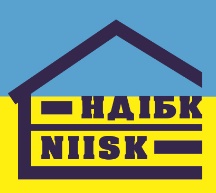 Розділ 5. 
Цінне рухоме майно
(крім транспортних засобів)
Розділ 5. Цінне рухоме майно 
(крім транспортних засобів)
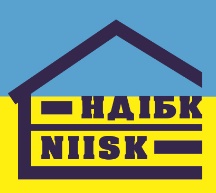 Види цінного 	рухомого 	майна:
ювелірні вироби, твори мистецтва, антикваріат, одяг, взуття, аксесуари, предмети інтер'єру, годинники, дерева, рослини, напої, парфумерія, сімейні реліквії, столові набори тощо.
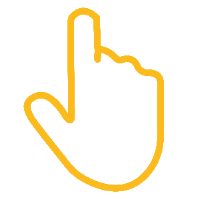 Основні ознаки: 
можуть бути переміщені;
їхня вартість перевищує 100 прожиткових мінімумів (210 200 грн – у 2020 році);
належить декларанту/членам його сім’ї на праві власності;
перебуває у володінні/користуванні станом на 31 грудня; 
перебувало у володінні/користуванні не менше половини днів протягом звітного періоду.183 дні – для «щорічної», «кандидата на посаду» і «після звільнення» ½ звітного періоду – для декларації «перед звільненням» 
(ст. 181, 183, 190 ЦК України)
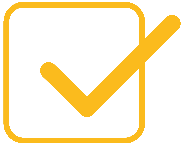 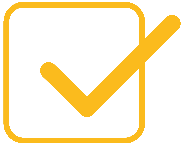 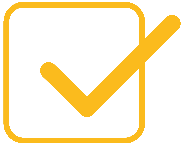 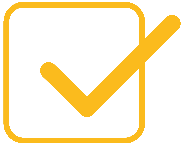 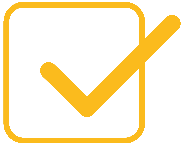 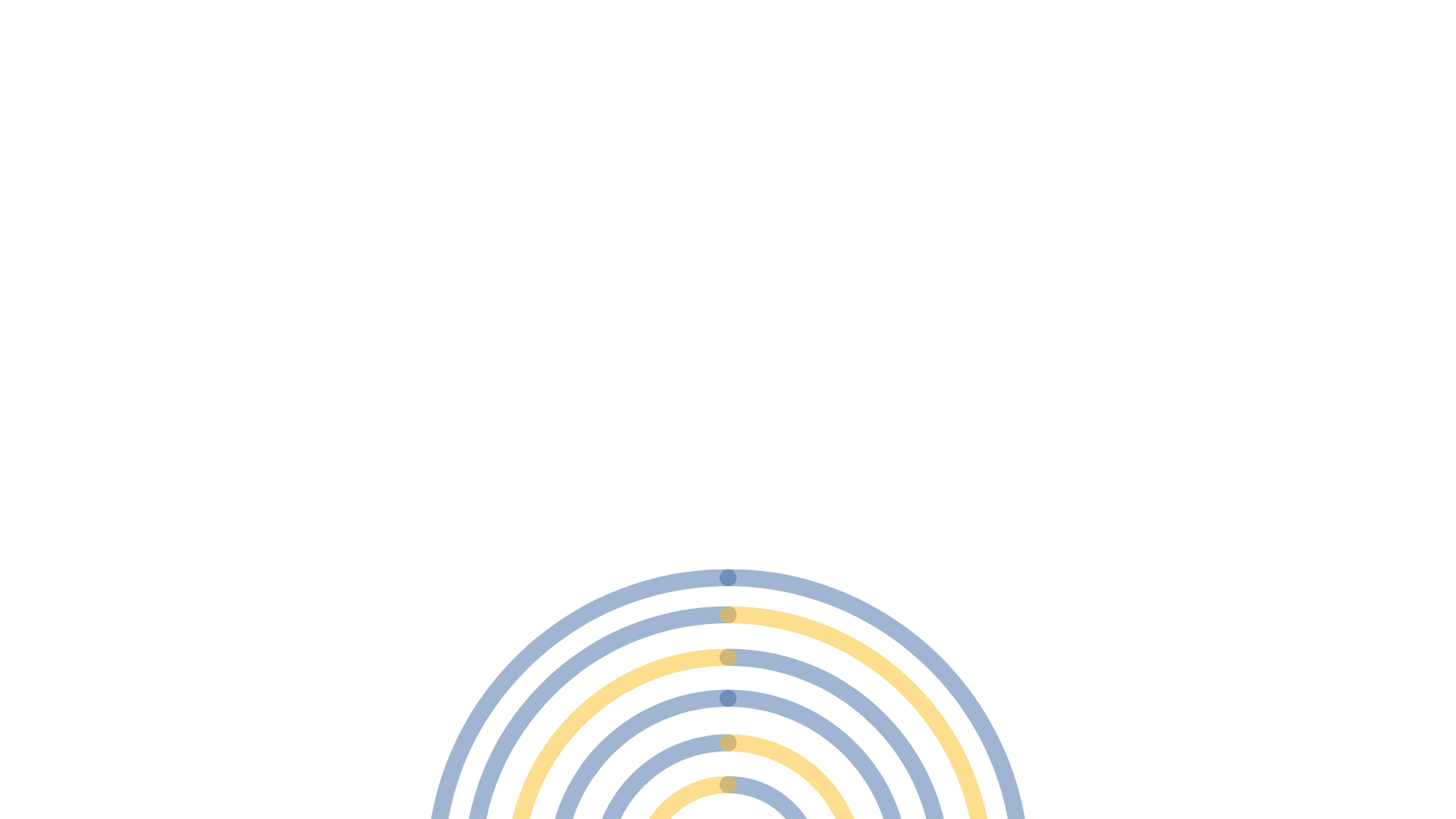 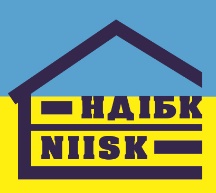 Розділ 6. 
Цінне рухоме майно —
транспортні засоби
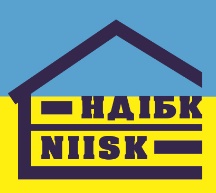 Розділ 6. Цінне рухоме майно — транспортні засоби
*Дані зазначаються незалежно від вартості транспортного засобу
Розділ 6. Володіння, користування 
транспортним засобом
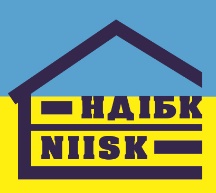 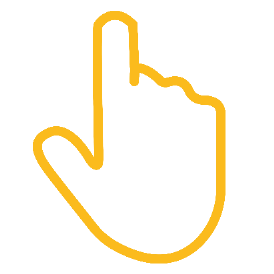 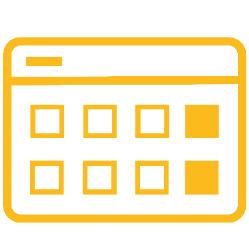 Станом на 31 грудня звітного періоду.



Володіння/користування сукупно протягом не менше половини днів протягом звітного періоду.
Зазначається, навіть якщо фактично не використовується.




Форма правочину не важлива.
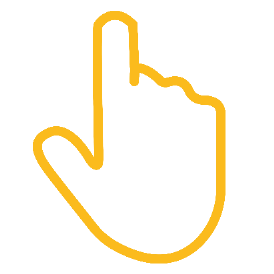 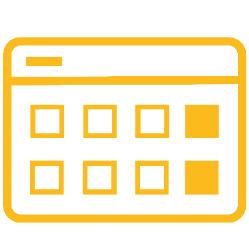 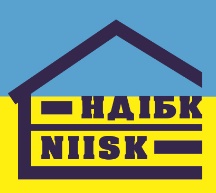 Розділ 6. Користування за довіреністю
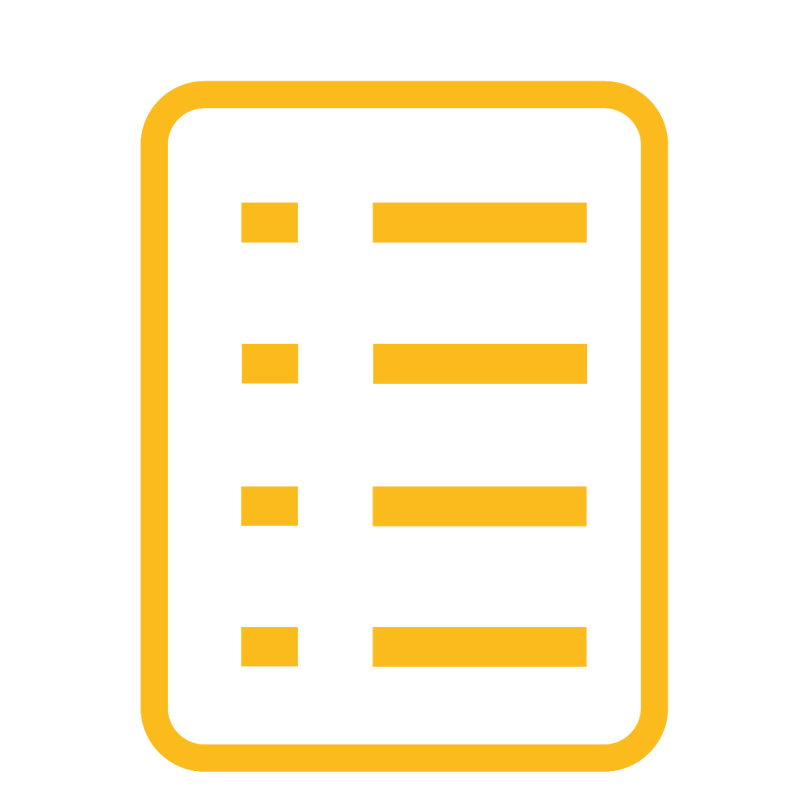 передача транспортного засобу за довіреністю не припиняє права власності на нього;

авто, передане для продажу за довіреністю, відображається у декларації.
[Speaker Notes: ППСЗ - Кошти, отримані повіреним від продажу – дохід з моменту їх отримання повіреним]
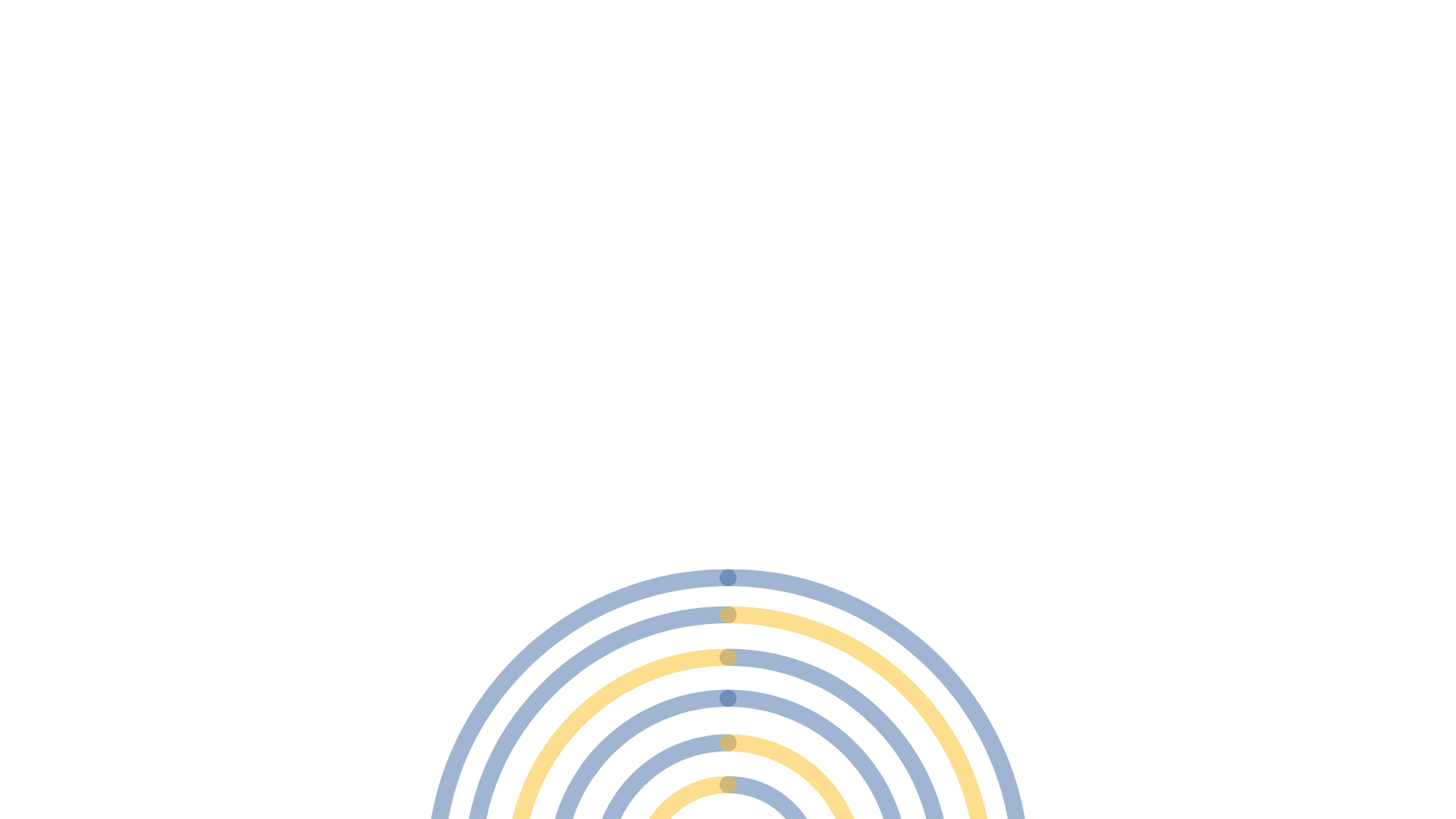 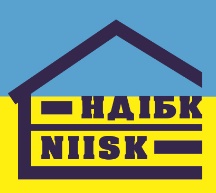 Розділ 7.
Цінні папери
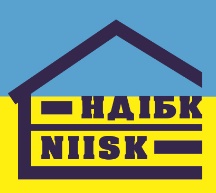 Розділ 7. Види цінних паперів
акції;
боргові цінні папери (облігації, казначейські зобов’язання, ощадні (депозитні) сертифікати, векселі);
чеки;
інвестиційні сертифікати;
іпотечні цінні папери (облігації, сертифікати, заставні);
приватизаційні цінні папери (ваучери тощо);
товаророзпорядчі цінні папери;
житлові чеки.

Цей перелік не є вичерпним. У декларації можна обрати «Інший вид» та самостійно зазначити, який саме.
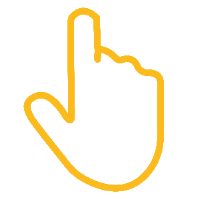 цінні папери, які не мають номінальної вартості треба зазначати, а у полі «вартість» вказати «Не застосовується»;

зазначається номінальна вартість одного цінного паперу;

декларуванню підлягають цінні папери декларанта та членів його сім’ї незалежно від вартості станом на 31 грудня.
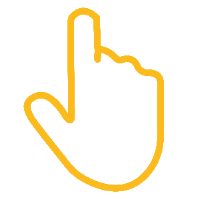 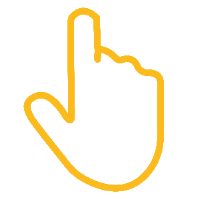 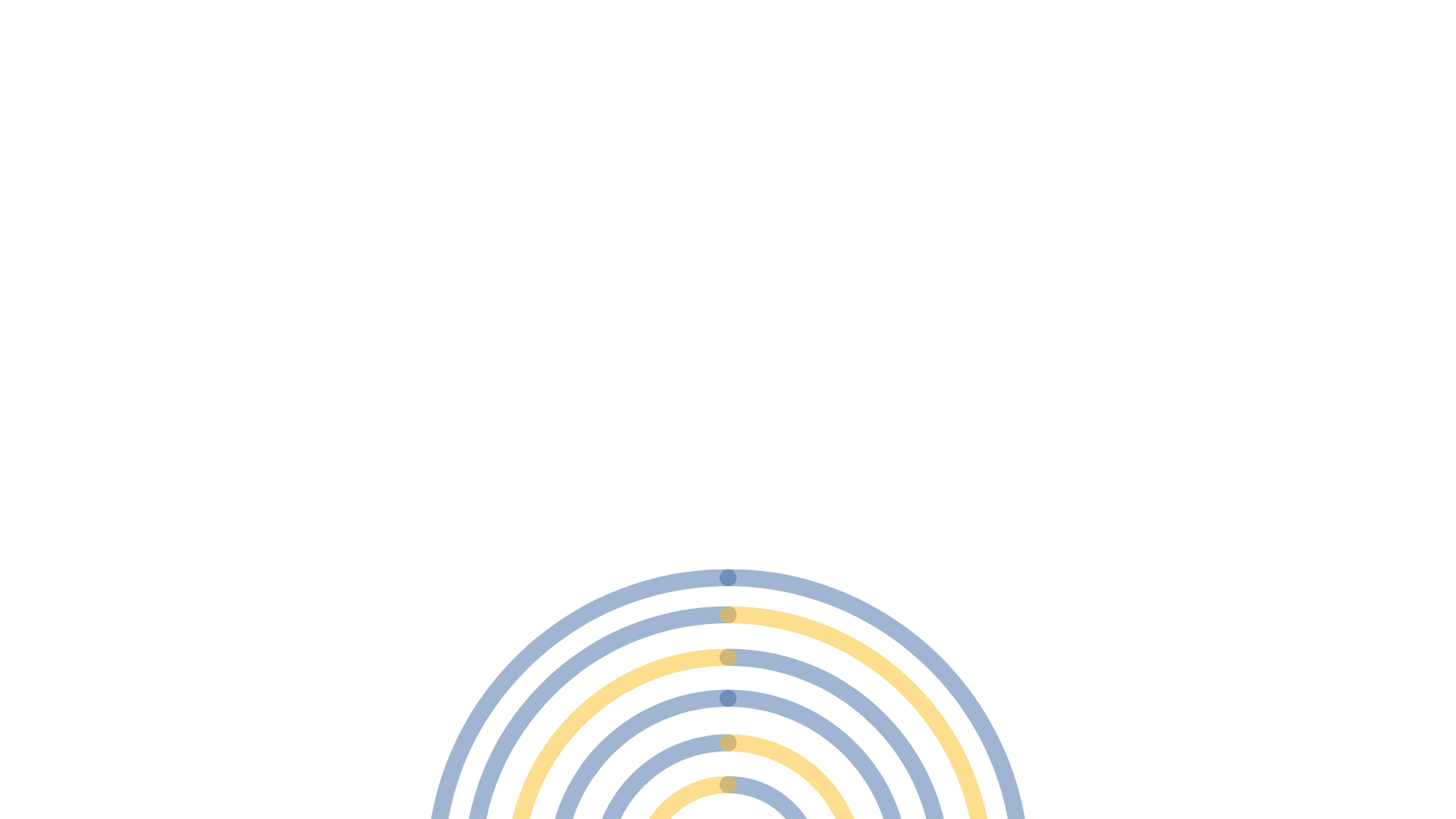 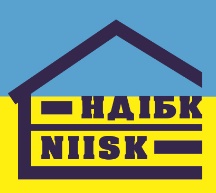 Розділ 9. Юридичні особи, кінцевим бенефіціарним власником (контролером) яких є суб’єкт декларування або члени його сім’ї
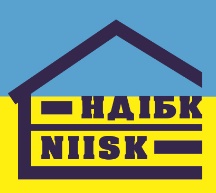 Розділ 9. Кінцевий бенефіціарний власник
Фізична особа, яка здійснює вирішальний вплив (контроль) на діяльність клієнта та/або фізичну особу, від імені якої проводиться фінансова операція.

Не може бути особа, яка має формальне право на 25% чи більше відсотків статутного капіталу або прав голосу в юридичній особі, але є комерційним агентом, номінальним утримувачем або номінальним власником, або лише посередником щодо такого права.
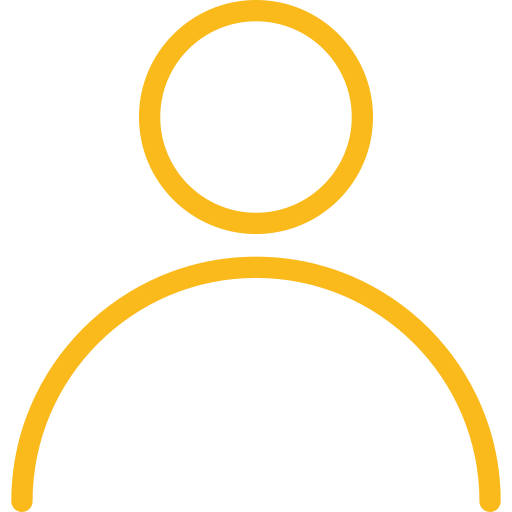 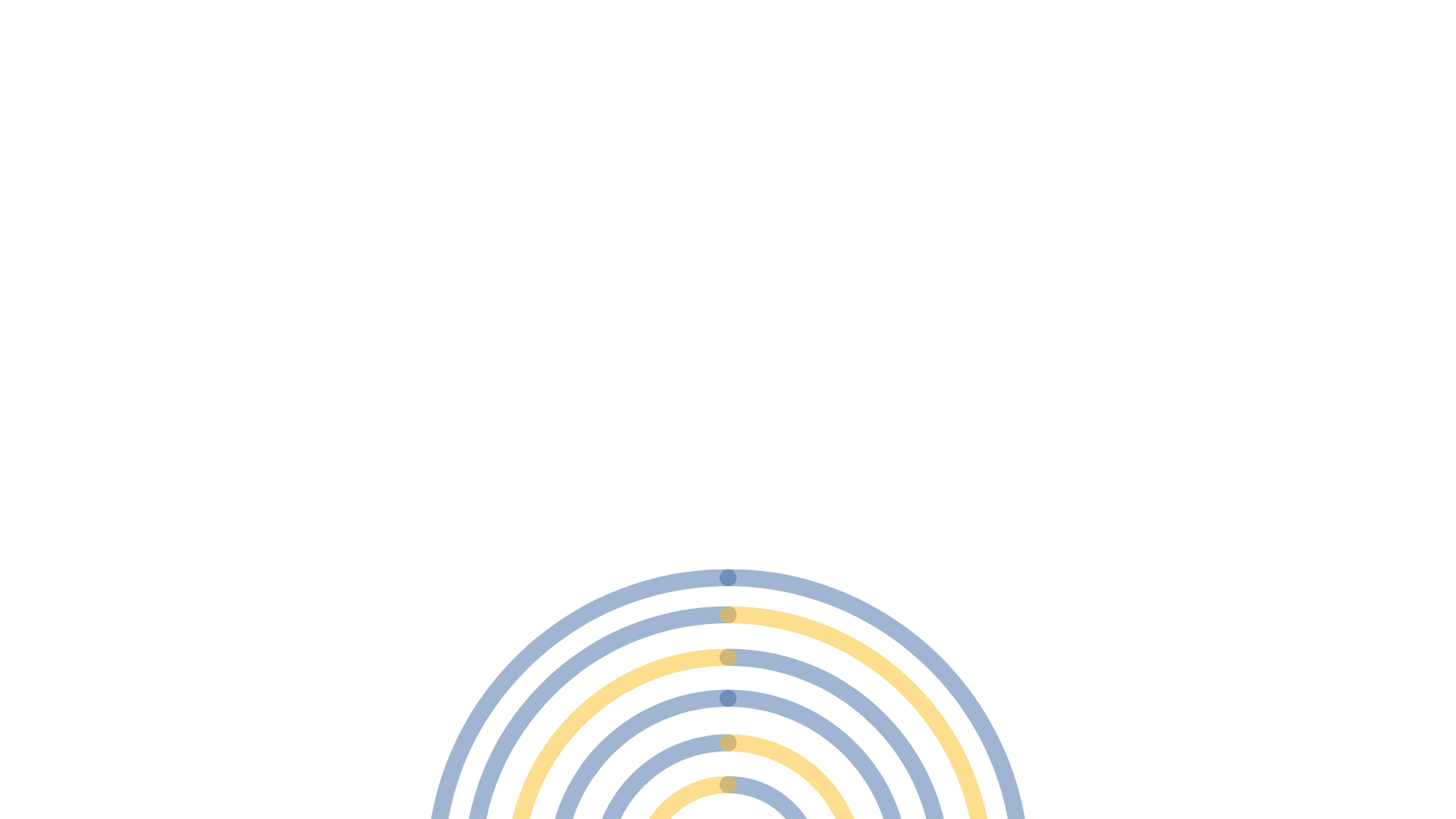 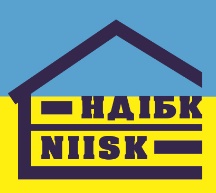 Розділ 10. 
Нематеріальні активи
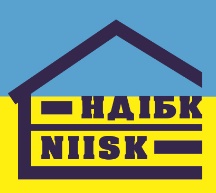 Розділ 10. Нематеріальні активи
Це немонетарні активи, які не мають матеріальної форми та можуть бути ідентифіковані.

Це права, що мають цільове призначення, реальну вартість та здатні приносити прибуток (користь).

Якщо вартість нематеріального активу на момент виникнення прав на нього невідома, це слід зазначити в декларації.

Криптовалюта.
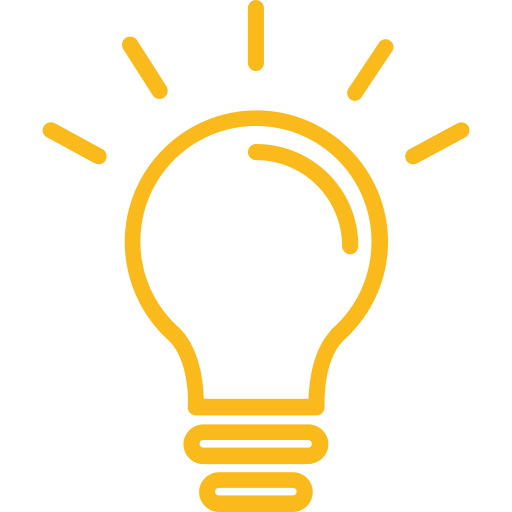 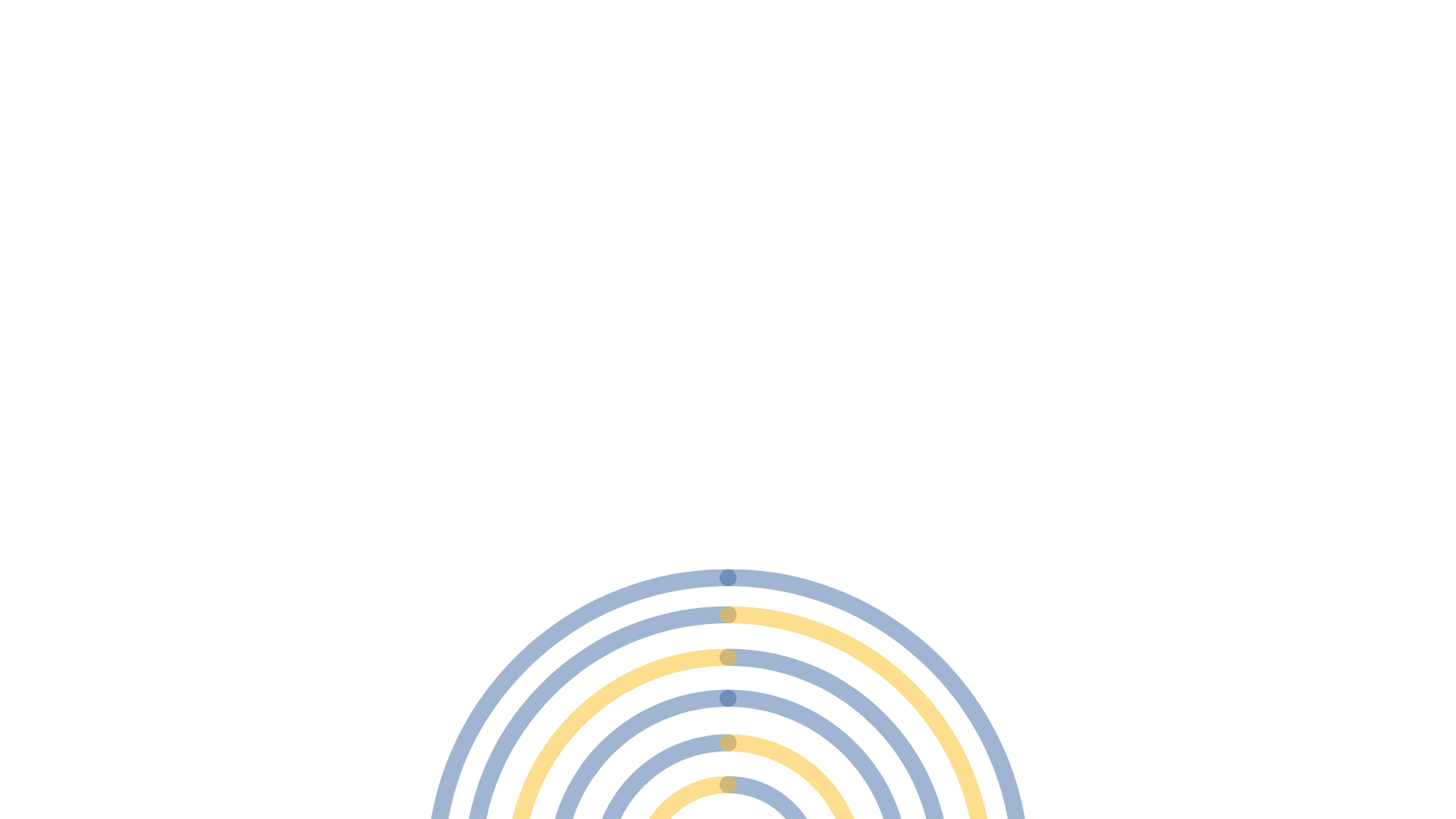 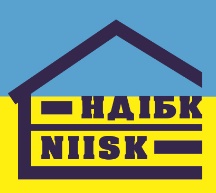 Розділ 11. 
Доходи, у тому числі подарунки
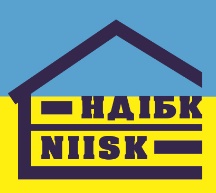 Розділ 11. Доходи, у тому числі подарунки
Особливості декларування доходів: 
проценти;
бонус-плюс; 
кешбек;
соцвиплати;
субсидії;
перекази.
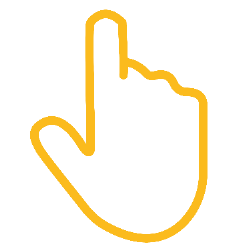 Подарунок – якщо  вартість перевищує 5 прожиткових мінімумів (ПМ).
Подарунок у вигляді грошових коштів –  якщо розмір отриманих від особи (групи осіб) протягом року, перевищує 5 ПМ.

2020 рік
1 ПМ = 2 102 грн
5 ПМ = 10 510 грн.
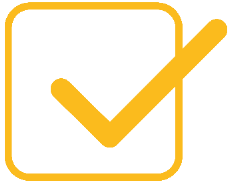 Не є доходом:
відрядження;
кредит;
позика;
інші фінзобов’язання.
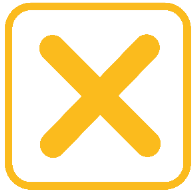 Відображення грошей
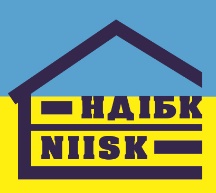 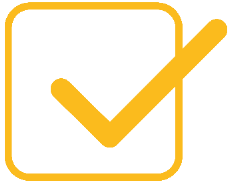 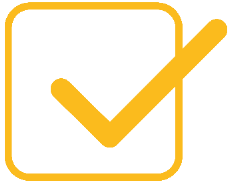 Подаровані гроші можна позичити третім особам, а можна розмістити на рахунку у банку. Їх статус із готівкових перейде у кошти, розміщені на банківському рахунку, або позичені третім особам, може змінитися валюта (готівки).
Гроші відображаються: 
у розділі «Доходи» за умови їх дарування у звітному періоді у розмірі більше 10 510 грн (2020 рік); 
у розділі «Правочини»  — у сумі більше 105 100 грн (2020 рік).
Якщо на 31 грудня подаровані гроші не використані, зазначаються у розділі «Грошові активи», якщо розмір більше 105 100 грн (2020 рік).
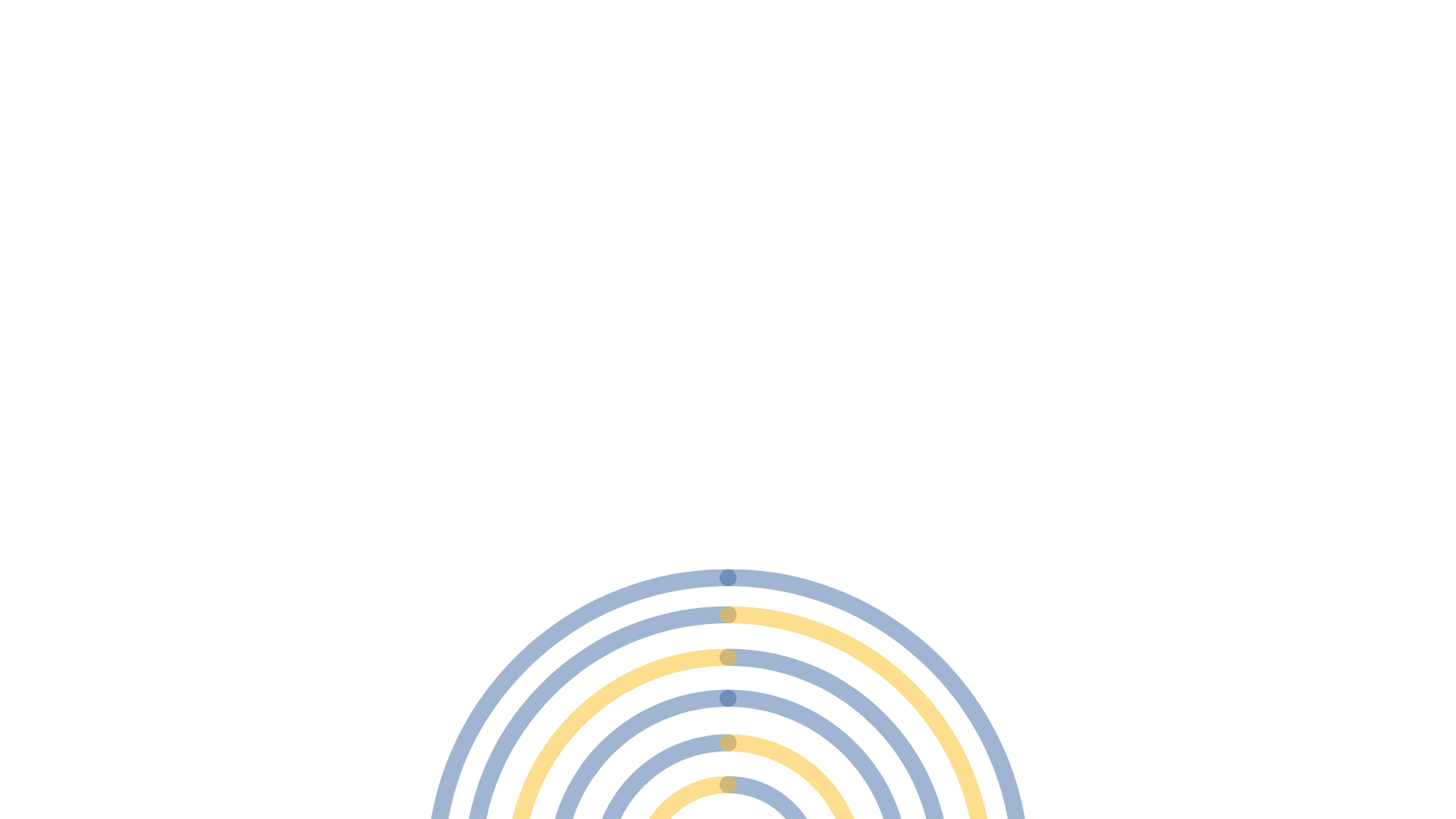 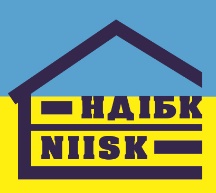 Розділ 12.
Грошові активи
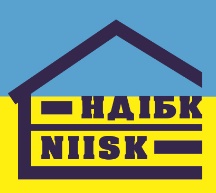 Розділ 12. Грошові активи
Окремі види активів:

залишки коштів на картці;
позичені третім особам кошти;
банківські метали.
Декларуються якщо: 

сукупна вартість перевищує 50 прожиткових мінімумів (2020 році — 105 100 грн).
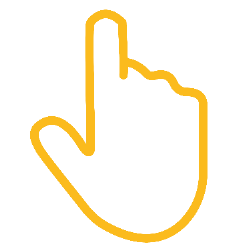 Зазначається:

вид активу;
розмір та валюта активу;
найменування та код ЄДРПОУ установи, де відкриті рахунки або зроблені внески.
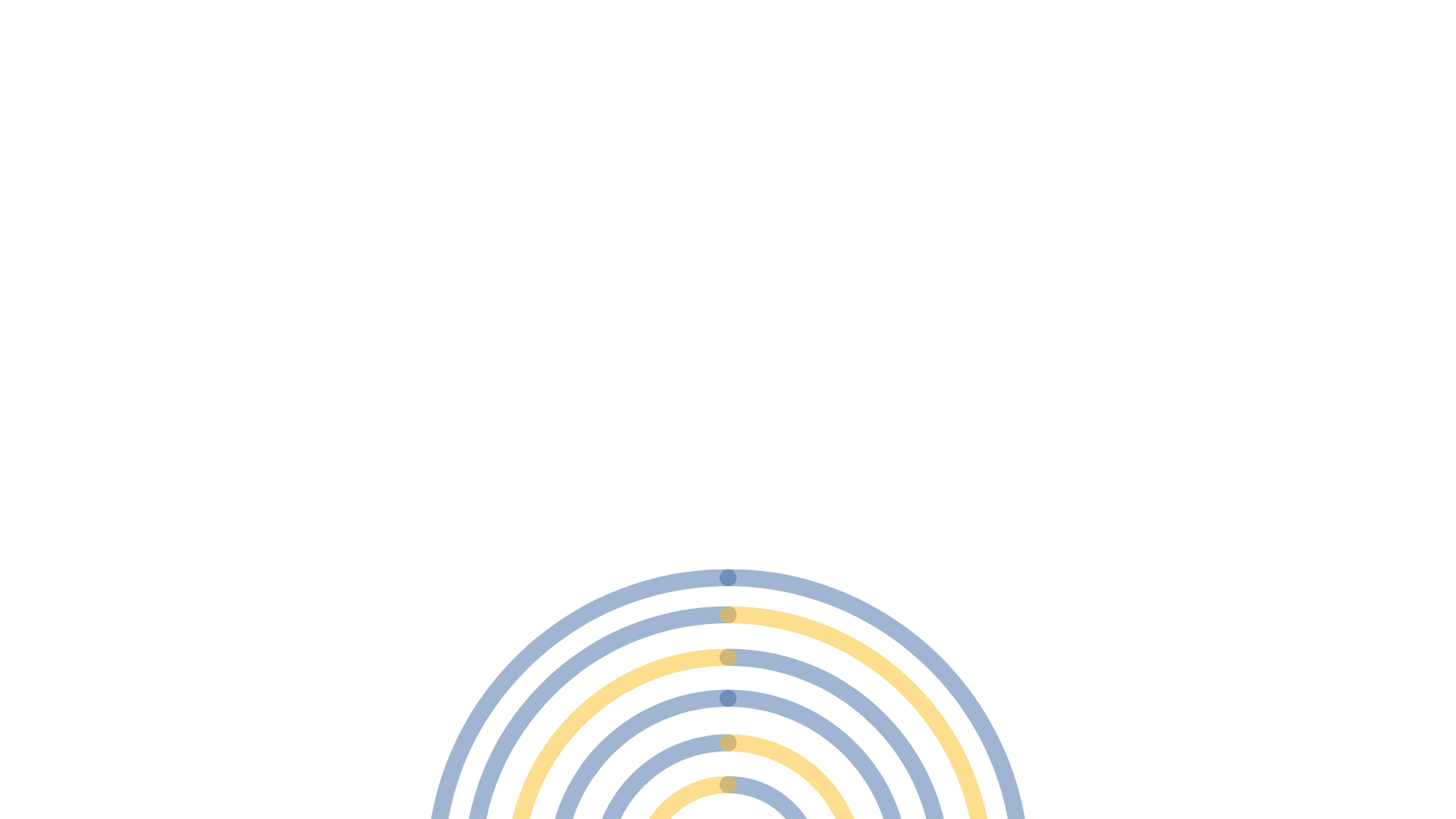 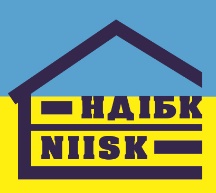 Розділ 12.1. Банківські та інші фінансові установи, у яких відкрито рахунки у суб’єкта декларування або членів сім’ї
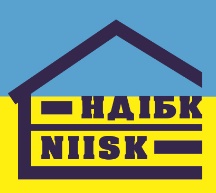 Розділ 12.1. Рахунки
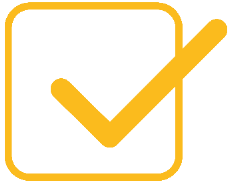 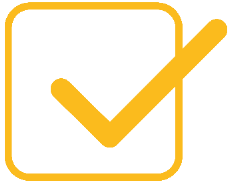 Банківські та інші фінансові установи, де суб’єктом декларування або членами його сім’ї: 

відкриті рахунки (особисто, або третіми особами на їх ім’я);
зберігаються кошти, або інше майно.
Зазначається:

тип та номер рахунку;
дані про установу;
особи, які мають право розпоряджатися рахунком;
особи, які відкрили рахунок на ім’я декларанта або члена його сім’ї.
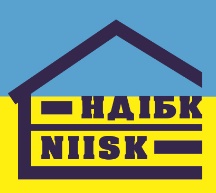 Розділ 12.1. Рахунки
Не залежить від наявності коштів на рахунках станомна 31 грудня звітного періоду.

Не залежить від факту зберігання грошей і майна станом на 31 грудня звітного періоду.
Номер банківської картки ≠ номер рахунку.


Закінчення строку дії картки ≠ закриття рахунку.
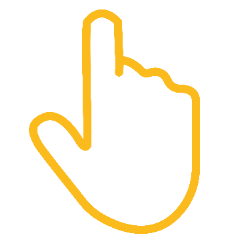 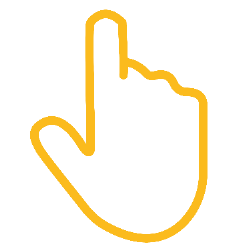 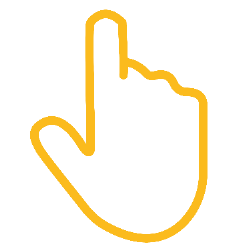 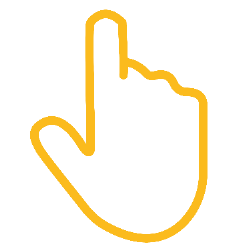 Відкриті більше половини періоду
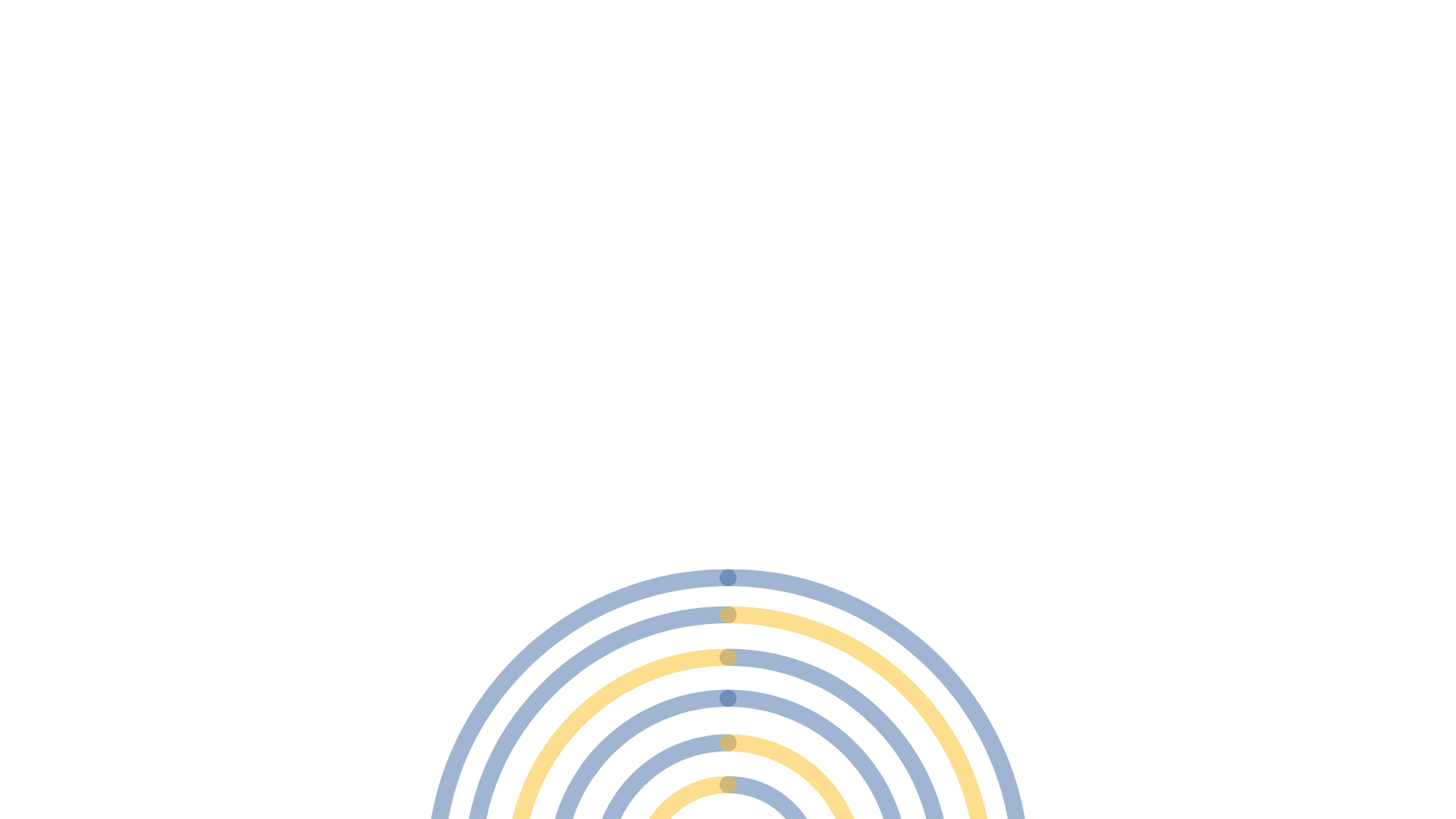 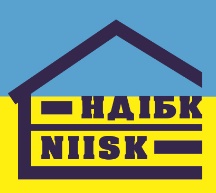 Розділ 13.
Фінансові зобов’язання
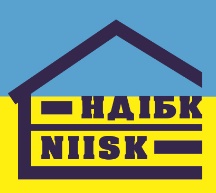 Розділ 13. Види фінансових зобов’язань
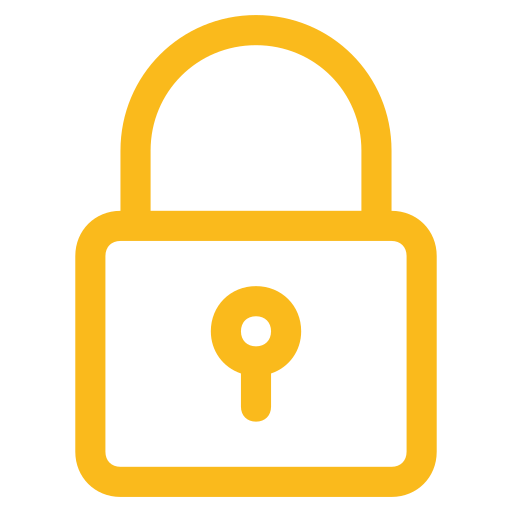 отримані кредити, у т.ч. по лімітних банківських картках;
зобов’язання за договорами лізингу;
зобов’язання за договорами страхування та недержавного пенсійного забезпечення;
кошти, позичені у інших осіб;
зобов’язання, які виникли у поручителя у разі пред’явлення до нього вимоги кредитором тощо.
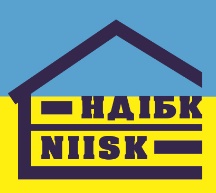 Розділ 13. Фінансові зобов’язання
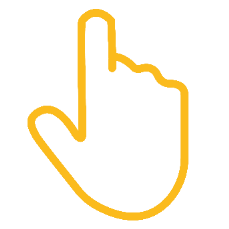 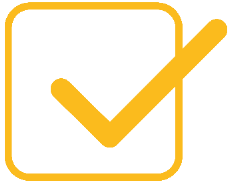 Зазначаються відомості про:

розмір наявного у звітному періоді фінансового зобов’язання;
розмір сплачених коштів у рахунок основної суми боргу(для кредиту, позики) у звітному періоді;
розмір сплачених процентів у звітному періоді;
залишок позики (кредиту) на 31 грудня звітного періоду.
50 прожиткових мінімумів (ПМ) для кредиту/позики, навіть якщо погашений.
Відомості про інше фінансове зобов’язання – 50 ПМ станом на 31 грудня (тільки розмір зобов’язання).

*50 ПМ = 105 100 грн (2020 рік).
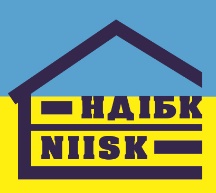 Розділ 13. Фінансові зобов’язання
Користування «кредитним» лімітом банківських карток
Якщо разово скористалисьна суму понад 50 ПМ протягом 
звітного періоду (незалежно від погашення).
Сукупний розмір зобов’язання станом на кінець звітного періоду перевищує 50 ПМ.
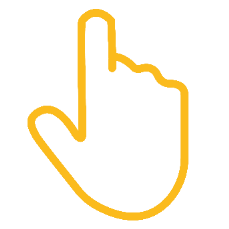 За інших умов розмір коштів, якими користувалися не сумується.
*50 ПМ = 105 100 грн (2020 рік)
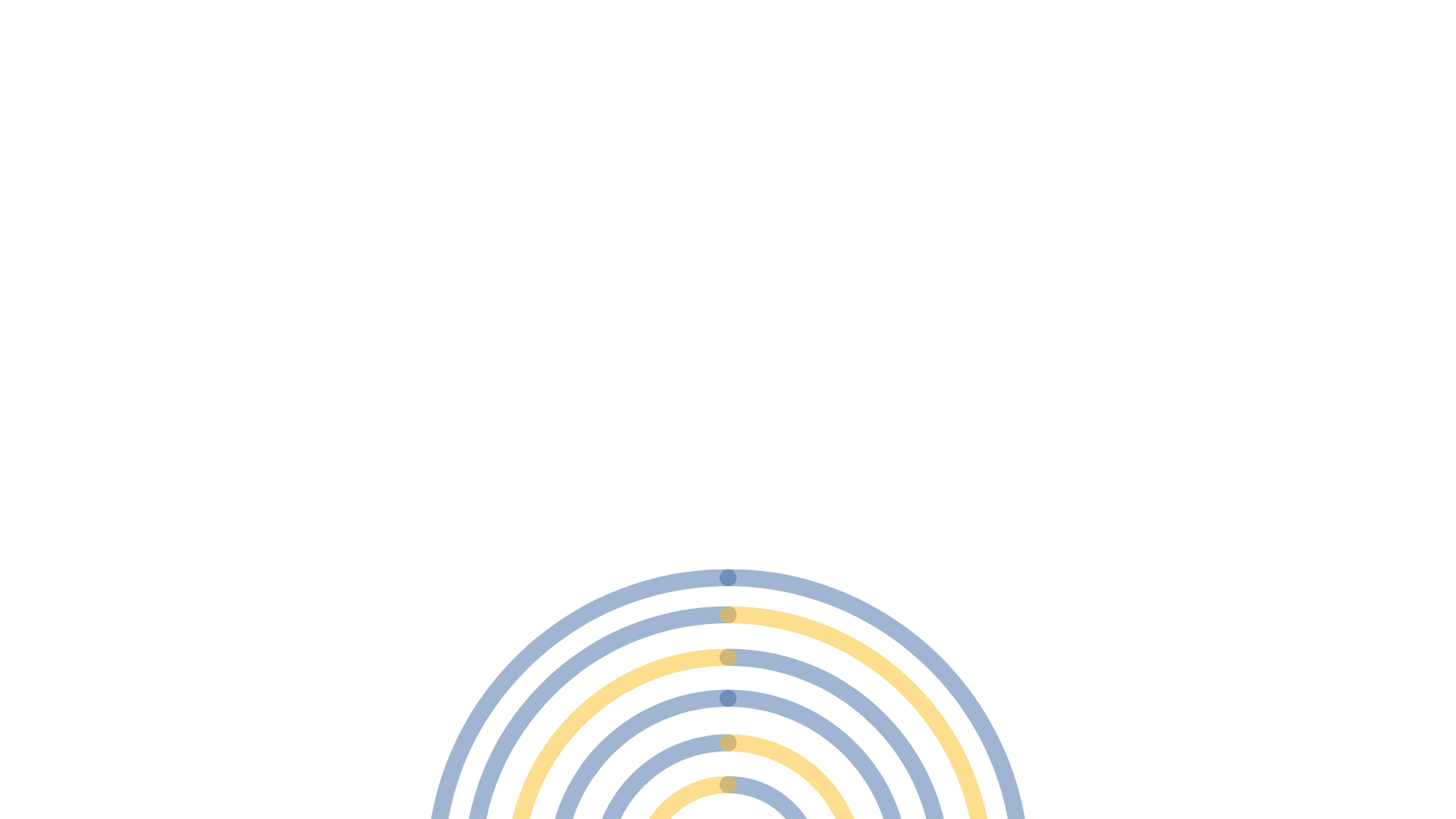 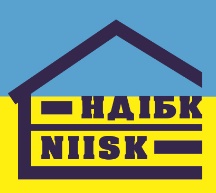 Розділ 14.
Видатки та правочини
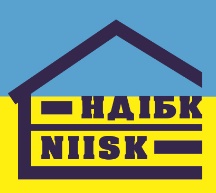 Розділ 14. Видатки та правочини
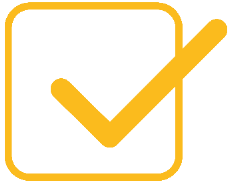 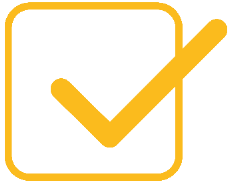 Правочин

усі, вчинені у звітному періоді, на підставі яких у декларанта виникає або припиняється право власності, володіння чи користування на об’єкти, зазначені у розділах 3-13 декларації.

Вартість предмету правочину 50 прожиткових мінімумів і більше.
Видатки

зазначаються у разі, якщо розмір відповідного видатку (разового) перевищує 50 прожиткових мінімумів 
(2020 рік – 105 100 грн).

До таких відомостей включаються дані про вид правочину, його предмет.
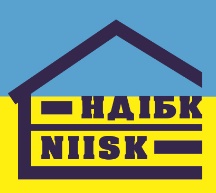 Розділ 14. Видатки та правочини
стосується лише декларанта, а не членів сім’ї;
видатки та правочини вчинені у звітному періоді;
поріг декларування — 50 прожиткових мінімумів;
не має значення, чи перебуває предмет правочину у власності чи користуванні суб'єкта декларування станом на 31 грудня;
інформація про видатки: не дублювати правочин, який спричинив відповідний видаток у розділі«Інші правочини»;
об’єкти декларування, які відображаються в інших розділах, повинні бути також відображені в розділі «Видатки та правочини» як предмет правочину за умови їх набуття у звітному періоді;
у «Видатки та правочини» вказуються правочини, на підставі яких у суб’єкта виникли фінансові зобов’язання, навіть якщо вони були припинені станом на 31 грудня.
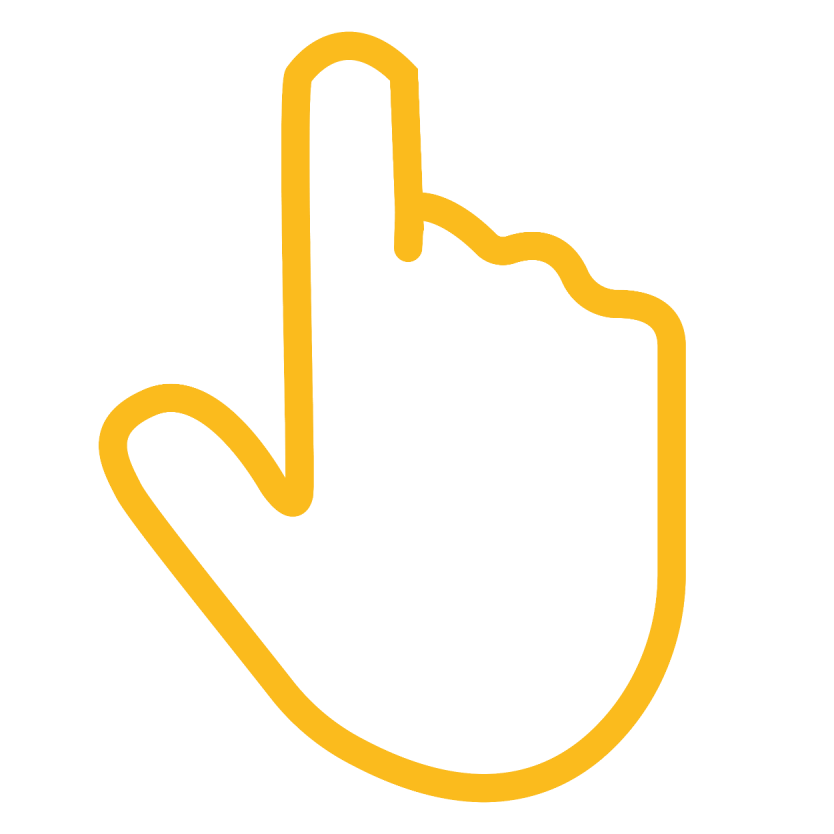 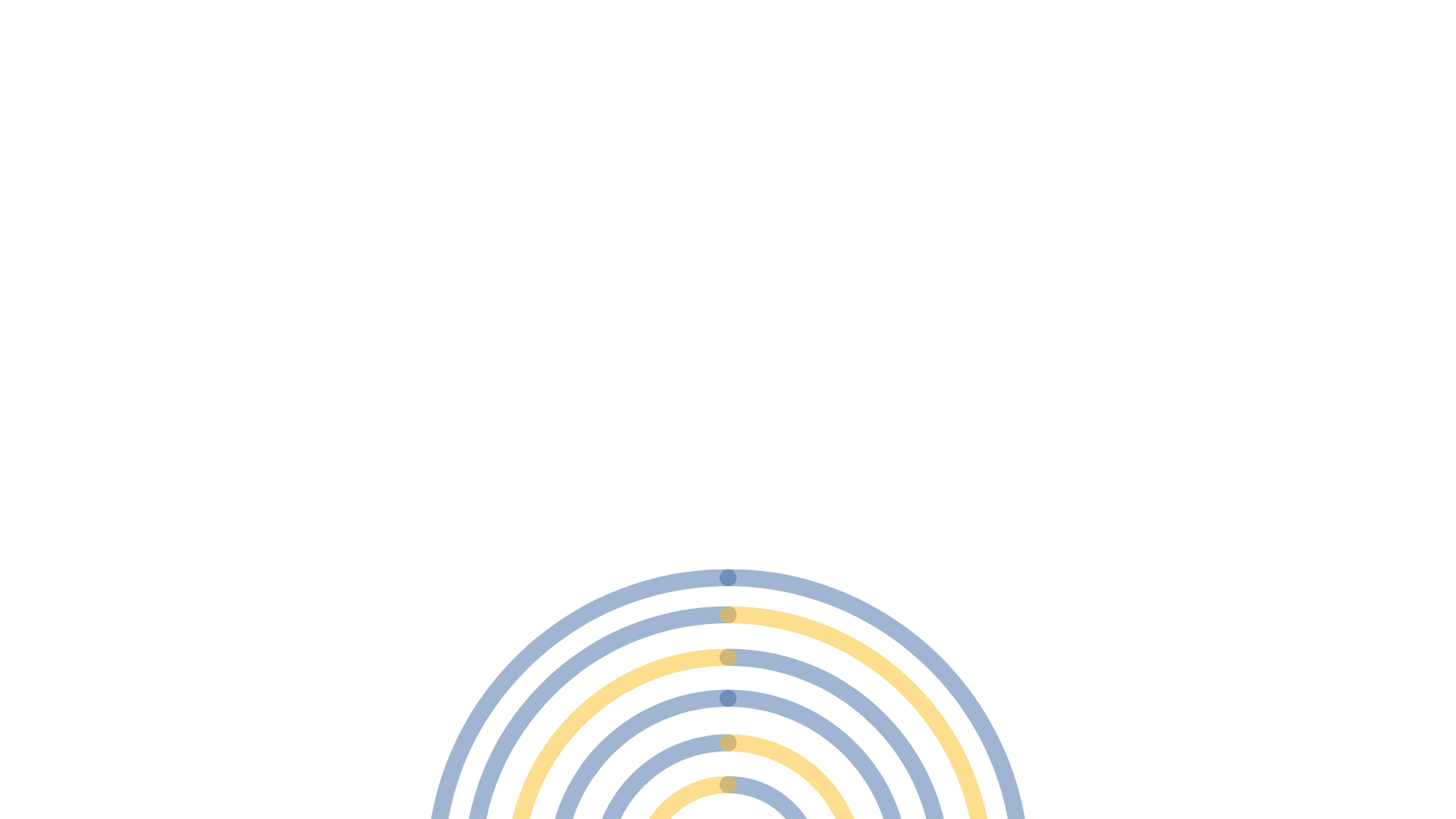 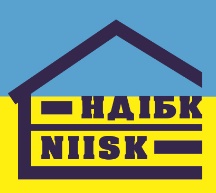 Розділ 15.
Робота та сумісництво
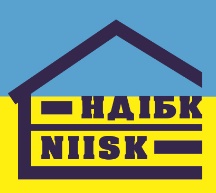 Розділ 15. Робота та сумісництво
відомості про посаду (роботу), що займається (виконується/виконувалася) за сумісництвом за трудовим договором (контрактом);

відображається, якщо розпочалося чи продовжувалося під час звітного періоду незалежно від тривалості;

якщо у звітному періоді особа займала посаду або здійснювала роботу будь-який час і при цьому станом на 31 грудня вона це не здійснює, така посада (робота) відображається у декларації;

стосується лише декларанта.
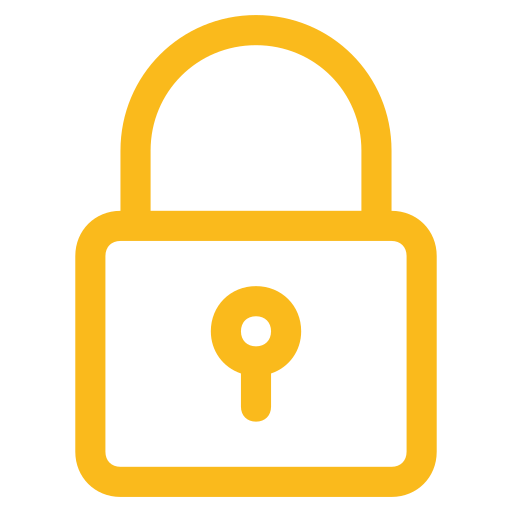 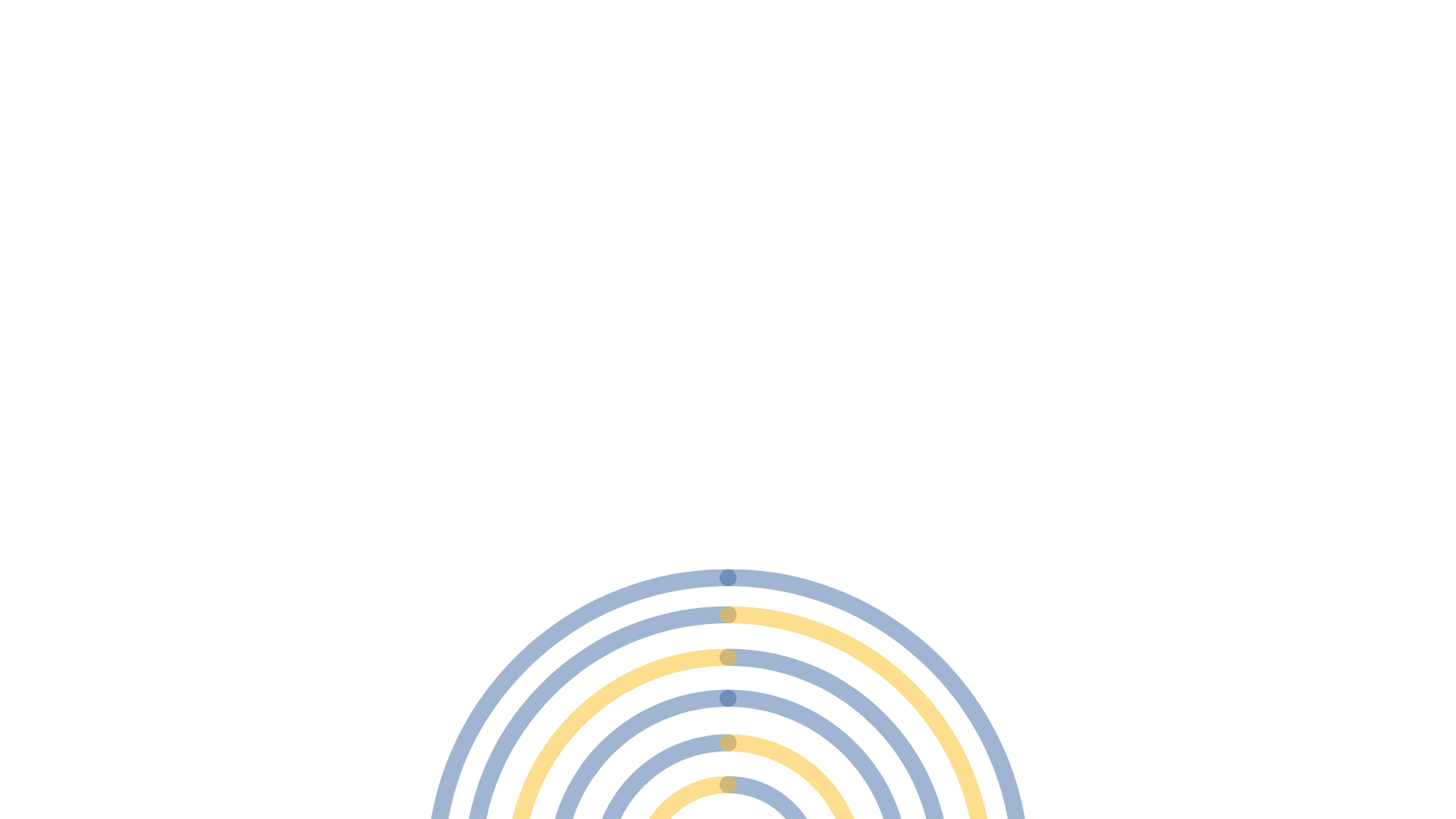 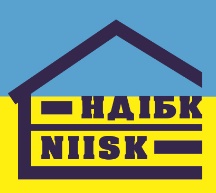 Розділ 16.
Членство в організаціях
та їх органах
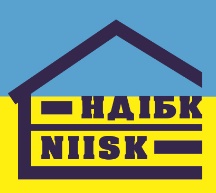 Розділ 16. Членство в організаціях та їх органах
Входження декларанта до керівних, ревізійних чи наглядових органів:
громадських об’єднань;
благодійних організацій;
професійних об’єднань;
членство в таких об’єднаннях (організаціях). 

Із зазначенням 
назви відповідних об’єднань (організацій); 
коду ЄДРПОУ.
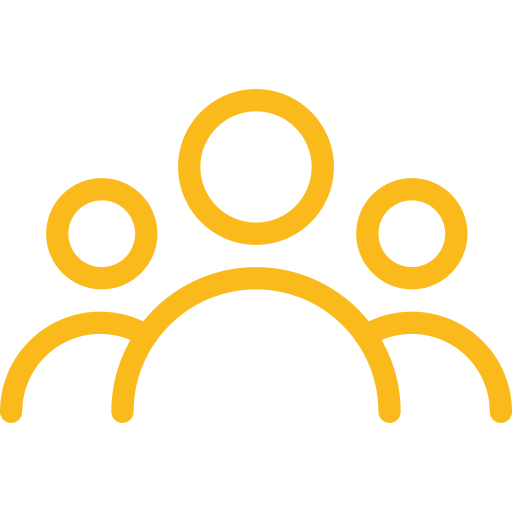 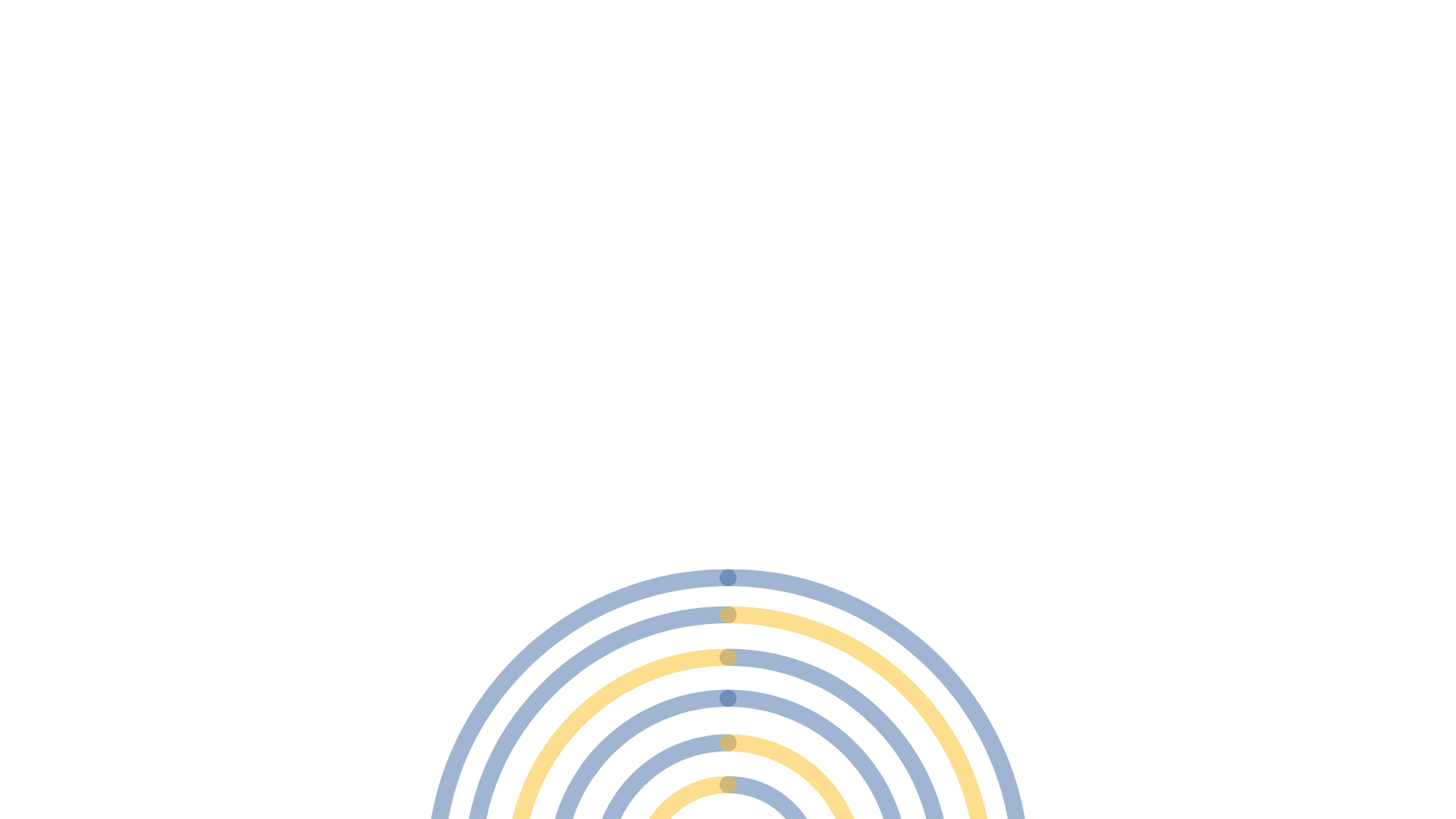 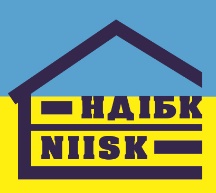 Повідомлення про суттєві зміни в майновому стані
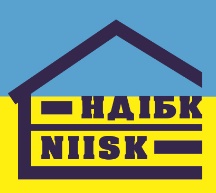 Суттєві зміни в майновому стані
Хто подає
Службові особи, які займають відповідальне та особливо відповідальне становище
Особи, які займають посади, пов’язані з високим рівнем корупційних ризиків
Перелік визначений у примітці до ст. 513 
Закону України «Про запобігання корупції»
Перелік затверджений рішенням Національного агентства від 17.06.2016 № 2, зареєстрованим в Міністерстві юстиції України від 19.07.2016 за № 987/29117
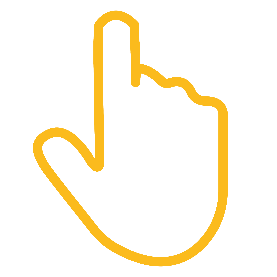 Національне агентство 
може змінювати Перелік
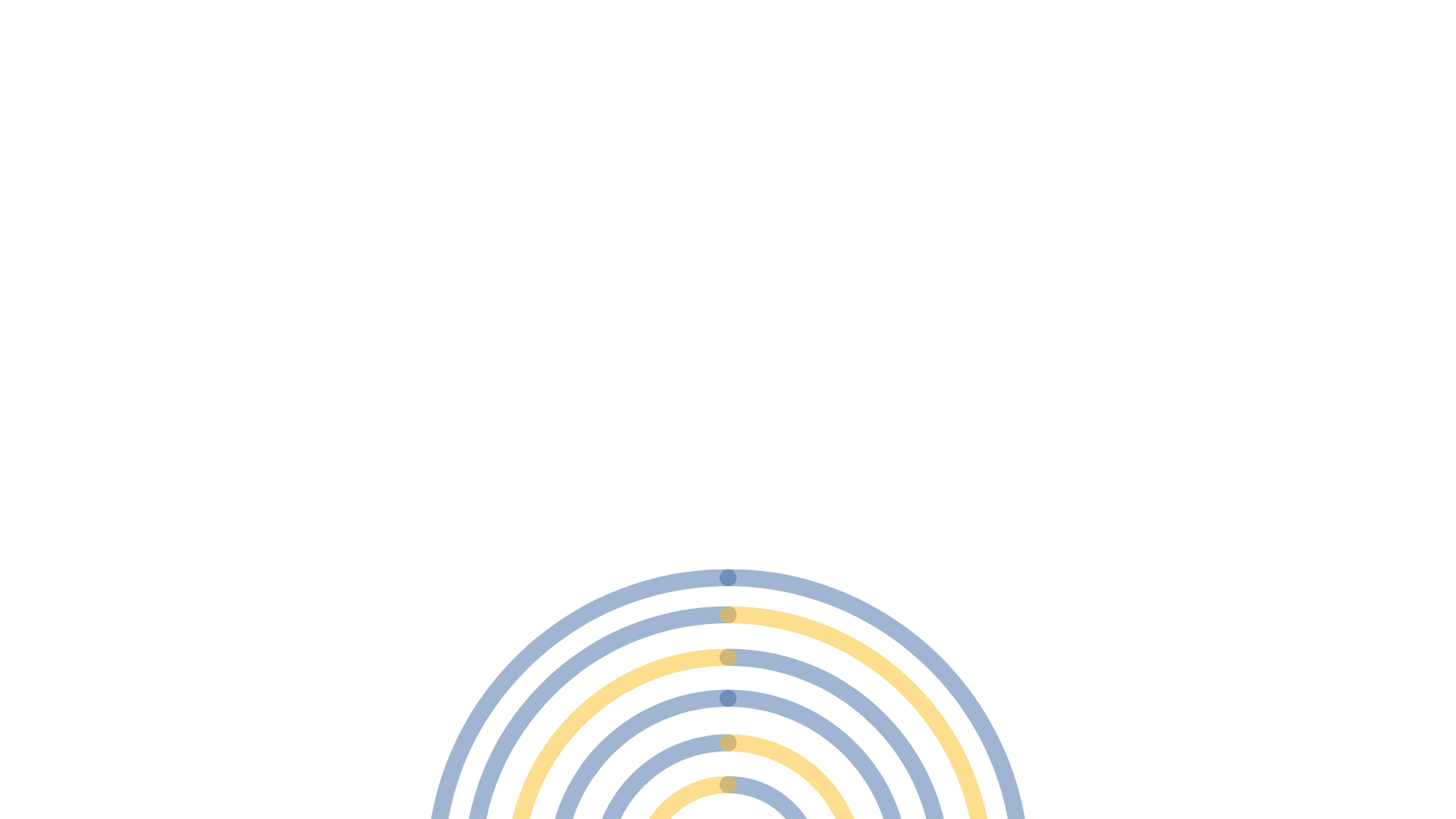 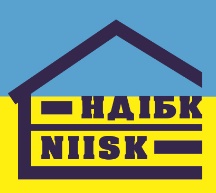 Повідомлення про відкриття валютного рахунку в установі банку-нерезидента
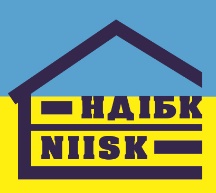 Валютні рахунки
Кого стосується
всіх членів сім’ї
всіх суб’єктів декларування
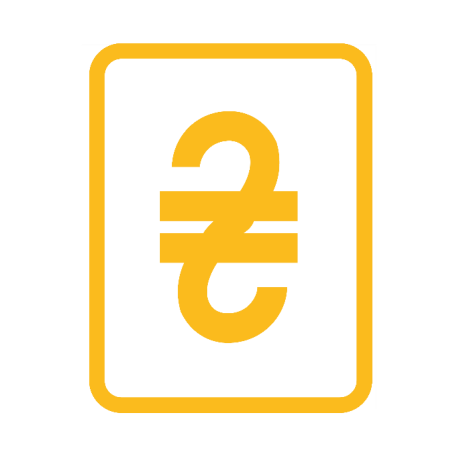 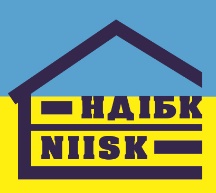 Валютні рахунки
будь-який рахунок, відкритий в установі 
банку-нерезидента в будь-якій валюті.
Валютний рахунок
юридична особа – нерезидент будь-якої організаційно-правової форми, яка є банком, її відокремлені підрозділи (філії, відділення), що створені і діють відповідно до законодавства іноземної держави та з місцезнаходженням за межами України.
Установа банку-нерезидента
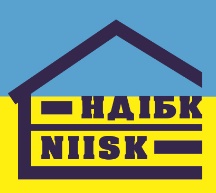 Валютні рахунки
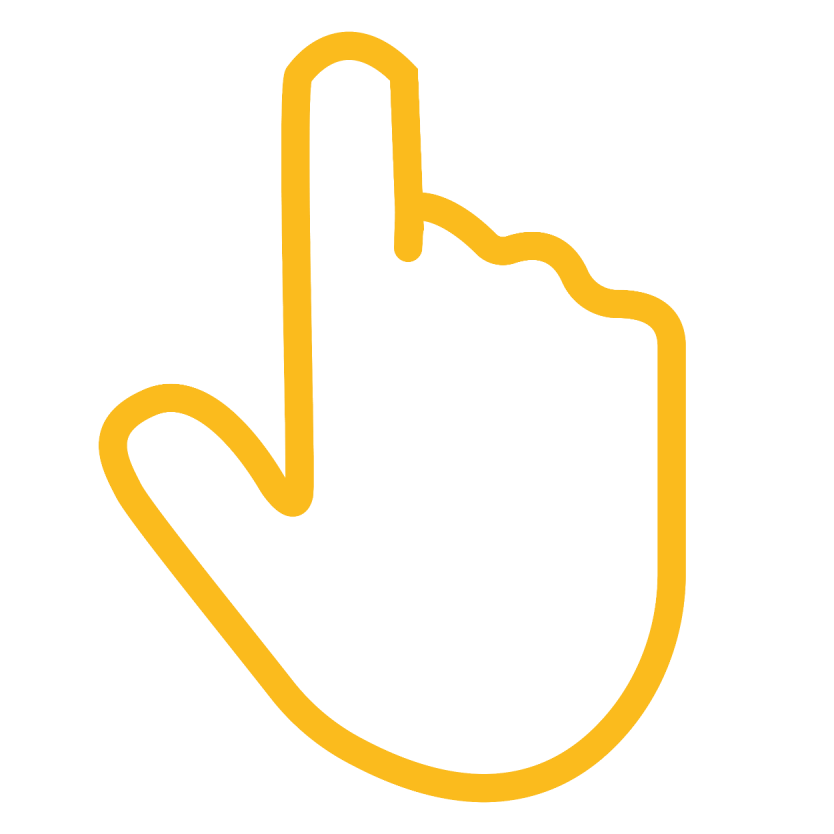 стосується як декларанта так і членів сім’ї;
подається або в електронній формі (в Реєстрі), або паперовій формі (насилається поштовим відправленням з повідомленням про вручення);
подається протягом 10 днів;
інформація, зазначена у повідомленні, відображається у декларації за відповідний звітний період.
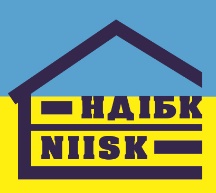 Відповідальність
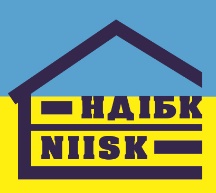 Відповідальність
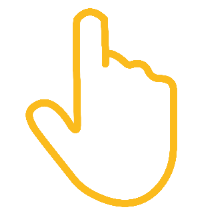 порушення строку подання декларації;

завідомо недостовірні відомості в декларації;

неповідомлення або несвоєчасне повідомлення про відкриття валютного рахунку в установі банку-нерезидента або про суттєві зміни у майновому стані.
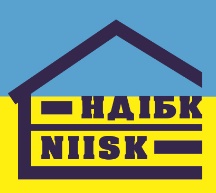 Відповідальність
Порушення строку подання декларації
умисне неподання
несвоєчасне подання
кримінальна відповідальність за ст. 3663 КК України
адміністративна відповідальність за ст. 1726 КУпАП
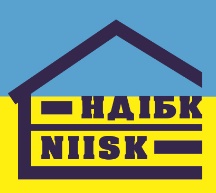 Відповідальність
Завідомо недостовірні відомості в декларації
до 100 ПМ
понад 500 ПМ
від 100 до 500 ПМ
адміністративна відповідальність за ст. 1726 КУпАП
дисциплінарна відповідальність 
(закони, які регламентують діяльність)
кримінальна відповідальність за ст. 3662 КК України
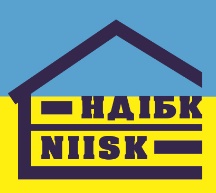 Відповідальність
Неповідомлення або несвоєчасне повідомлення про відкриття валютного рахунку в установі банку-нерезидента або про суттєві зміни у майновому стані
адміністративна відповідальність за ст. 1726 КУпАП